ИТОГИ 
МЕДИЦИНСКОЙ ДЕЯТЕЛЬНОСТИ СТРУКТУРНЫХ ПОДРАЗДЕЛЕНИЙ И КАФЕДР КрасГМУ в 2015 г.
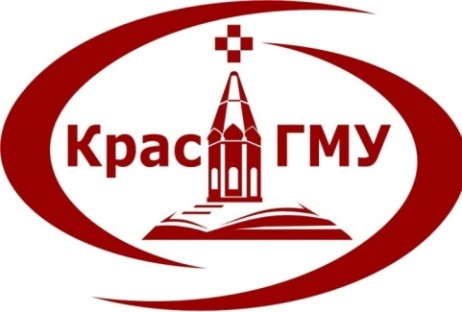 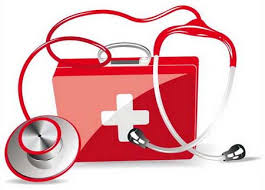 Проректор по лечебной работе – начальник медицинского управления  Родиков М. В.
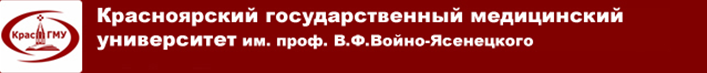 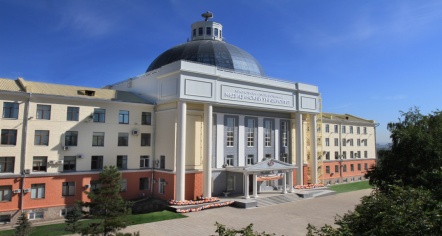 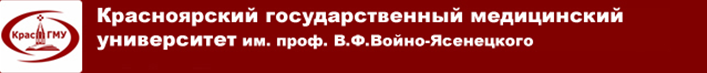 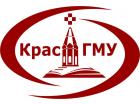 МЕДИЦИНСКАЯ ДЕЯТЕЛЬНОСТЬ ВУЗа В 2015 г.
Лечебная работа сотрудников клинических кафедр
Проведение медицинских осмотров, диспансеризации, ФЛГ студентов и сотрудников ВУЗа
Лицензирование новых видов медицинских услуг
Выполнение государственного заказа ФОМС
Медицинская деятельность на платной основе
Благотворительная медицинская деятельность
Создание и совершенствование интернет-сайтов и МИС qMS университетских клиник
Взаимодействие с органами здравоохранения
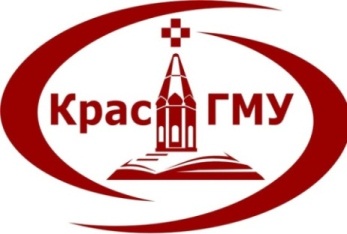 ВЗАИМОДЕЙСТВИЕ С ОРГАНАМИ ЗДРАВООХРАНЕНИЯ
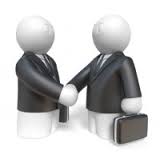 ТИПОВОЙ «ДОГОВОР ОБ ОРГАНИЗАЦИИ ПРАКТИЧЕСКОЙ ПОДГОТОВКИ ОБУЧАЮЩИХСЯ»
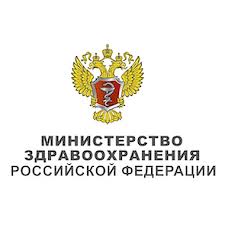 125 КРАЕВЫХ ЛЕЧЕБНЫХ УЧРЕЖДЕНИЙ
Пункт 2.4 «Медицинская организация обязуется:
2.4.5. Обеспечить участие работников структурных подразделений Университета и обучающихся в оказании медицинской помощи гражданам. При оказании медицинской помощи обучающимися пациент должен дать информированное добровольное согласие об их участии в оказании ему медицинской помощи и вправе отказаться от участия обучающегося в оказании ему медицинской помощи.
АНАЛИЗ СОДЕРЖАНИЯ ИНФОРМИРОВАННОГО ДОБРОВОЛЬНОГО СОГЛАСИЯ ПАЦИЕНТА
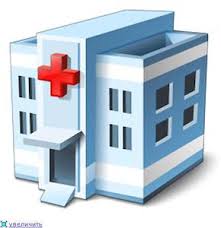 ПРЕДЛОЖЕНИЯ ПО ВНЕСЕНИЮ ИЗМЕНЕНИЙ В ИНФОРМИРОВАННОЕ ДОБРОВОЛЬНОЕ СОГЛАСИЕ ПАЦИЕНТА
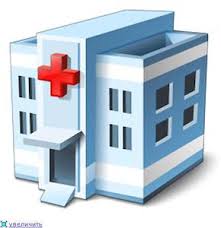 ГБОУ ВПО «Красноярский государственный медицинский университет им. проф. В. Ф. Войно-Ясенецкого» Минздрава России в соответствии со ст. 20 ФЗ 323 предлагает приказом по Министерству здравоохранения Красноярского края включить во все информированные добровольные согласия, применяющиеся в ЛПУ края, следующий  обязательный пункт: 
	« Я ___________ согласен (согласна) на осмотр и участие в оказании мне медицинской помощи студентами медицинских ВУЗов и колледжей исключительно в медицинских, научных или обучающих целях с учетом сохранения врачебной тайны»
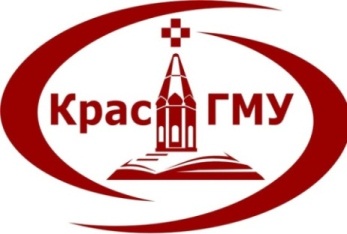 ЛЕЧЕБНАЯ РАБОТА СОТРУДНИКОВ КЛИНИЧЕСКИХ КАФЕДР
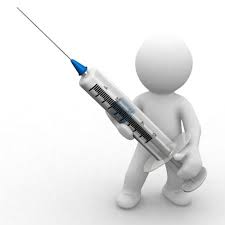 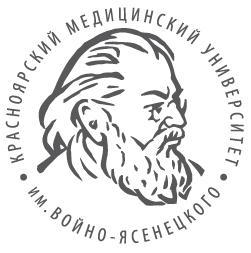 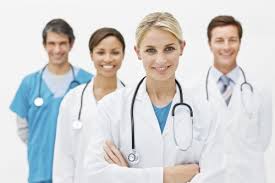 46 КЛИНИЧЕСКИХ КАФЕДР
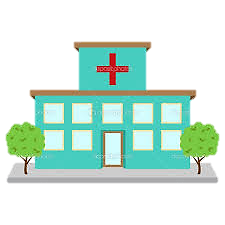 48 КЛИНИЧЕСКИХ БАЗ

S = 148 586  м2
6 
собственные клиники КрасГМУ
10
ведомственные, негосударственные, НИИ
32
КГБУЗ
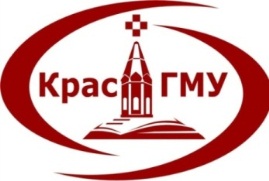 ФОРМИРОВАНИЕ УЧЕТА И ОТЧЕТНОСТИ ПО ЛЕЧЕБНОЙ РАБОТЕ СОТРУДНИКОВ КЛИНИЧЕСКИХ КАФЕДР
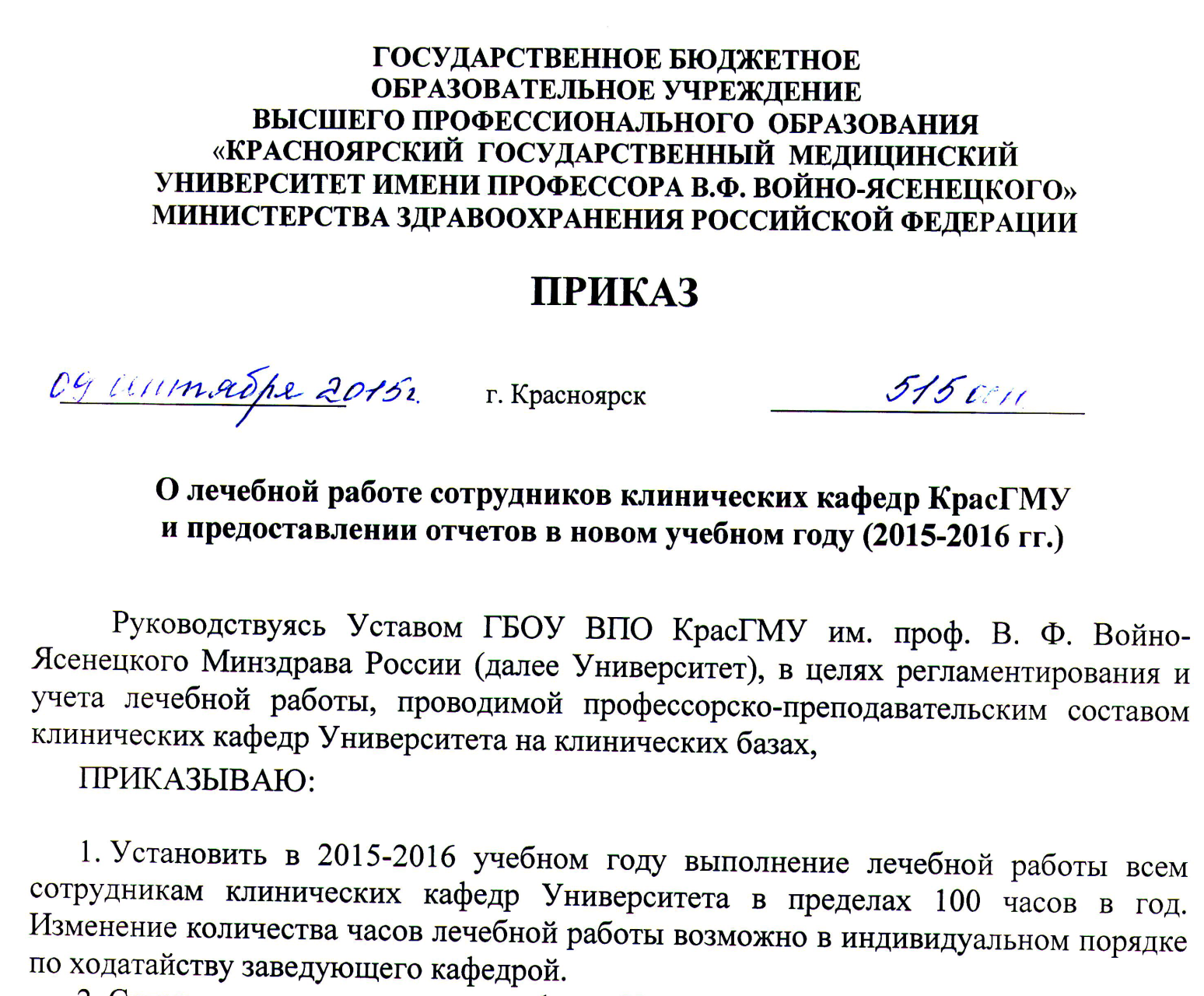 100 часов лечебной работы в год;

Электронная подача отчетов в указанный срок
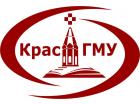 ЛЕЧЕБНАЯ РАБОТА НА КЛИНИЧЕСКИХ БАЗАХ 
(2015 г. vs 2014 гг. )
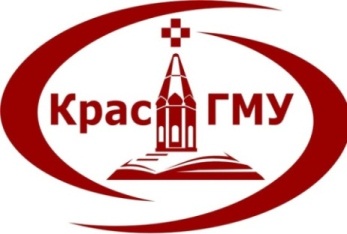 УЧАСТИЕ ПРОФЕССОРСКО-ПРЕПОДАВАТЕЛЬСКОГО СОСТАВА В РАБОТЕ УНИВЕРСИТЕТСКИХ КЛИНИК
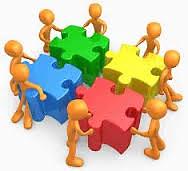 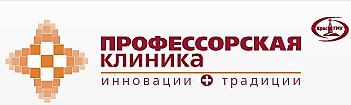 ПРОФЕССОРСКАЯ КЛИНИКА
УНИВЕРСИТЕТСКАЯ КЛИНИКА
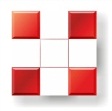 СТОМАТОЛОГИЧЕСКАЯ ПОЛИКЛИНИКА КрасГМУ
Участие преподавателей КрасГМУ в оказании стоматологической медицинской помощи в системе ОМС (терапия + льготное зубопротезирование)
2014 г.
2015 г. (10 мес.)
17 671
посещений
43 555
посещений
СТОМАТОЛОГИЧЕСКАЯ ПОЛИКЛИНИКА КрасГМУ
Участие преподавателей КрасГМУ в оказании стоматологической медицинской помощи на платной основе – 10 мес. 2015 г.
ХИРУРГИЧЕСКОЕ ОТДЕЛЕНИЕ
ПРОФЕССОРСКОЙ КЛИНИКИ
 за 10 мес. 2015 г. 
(кол-во операций)
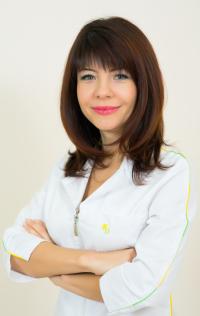 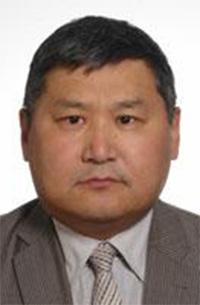 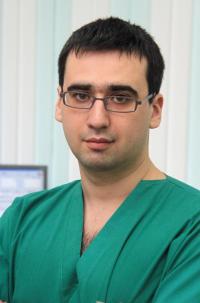 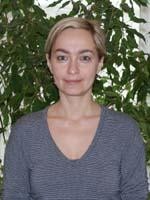 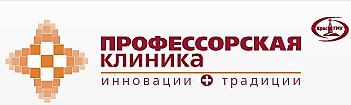 ХИРУРГИЧЕСКОЕ ОТДЕЛЕНИЕ
ПРОФЕССОРСКОЙ КЛИНИКИ
 2014 г. vs 2015 г.
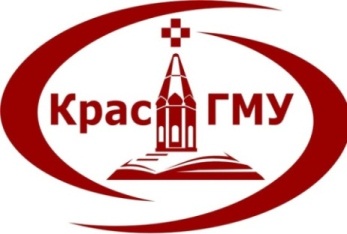 МЕДИЦИНСКИЕ ОСМОТРЫ
ДИСПАНСЕРИЗАЦИЯ
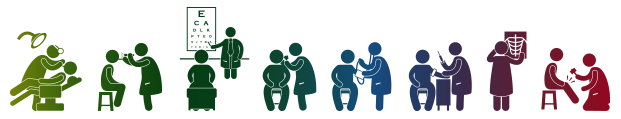 РЕЗУЛЬТАТЫ ПРОФИЛАКТИЧЕСКИХ ОСМОТРОВ СТУДЕНТОВ I КУРСА
Диспансерное наблюдение (специальная медицинская группа): ГБ, ЯБЖ, БА, миопия и сколиоз высоких степеней, 
пороки развития
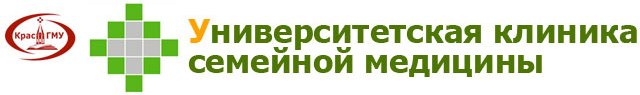 ДИСПАНСЕРНОЕ НАБЛЮДЕНИЕ НА БАЗЕ ОТДЕЛЕНИЯ ОБЩЕВРАЧЕБНОЙ ПРАКТИКИ КрасГМУ
За период с января 2015 г. по сентябрь 2015 г. было осмотрено 649 человек с различной патологией

На базе ОВП в рамках лечебной работы принимают сотрудники клинических кафедр:
ЛОР болезней;
Хирургических болезней № 1, № 2;
Общей хирургии;
Нервных болезней;
Акушерства и гинекологии;
Перинатологии, акушерства и гинекологии;
Онкологии;
Внутренних болезней № 2;
Поликлинической терапии, семейной медицины и ЗОЖ
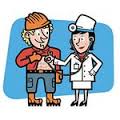 Приказ № 231 осн. от 12 мая 2014 г. 



«О порядке проведения обязательных предварительных и периодических медицинских осмотров (обследований) работников, занятых на тяжелых работах и на работах с вредными и (или) опасными условиями труда»
Обязательные периодические медицинские осмотры в КрасГМУ в 2015 г.:
Стоматологическая поликлиника  - 112 чел.;
Админ.-хозяйственная служба – 70 чел.;
Фармацевтический колледж – 72 чел.;
Университетская клиника – 35 чел.
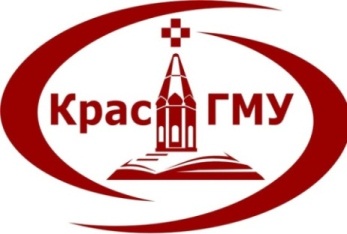 ФЛЮОРОГРАФИЧЕСКОЕ ОБСЛЕДОВАНИЕ СОТРУДНИКОВ КрасГМУ
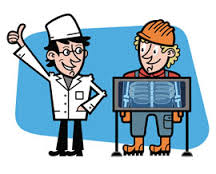 ОН СЧАСТЛИВ!
ОН ПРОШЕЛ ФЛГ!
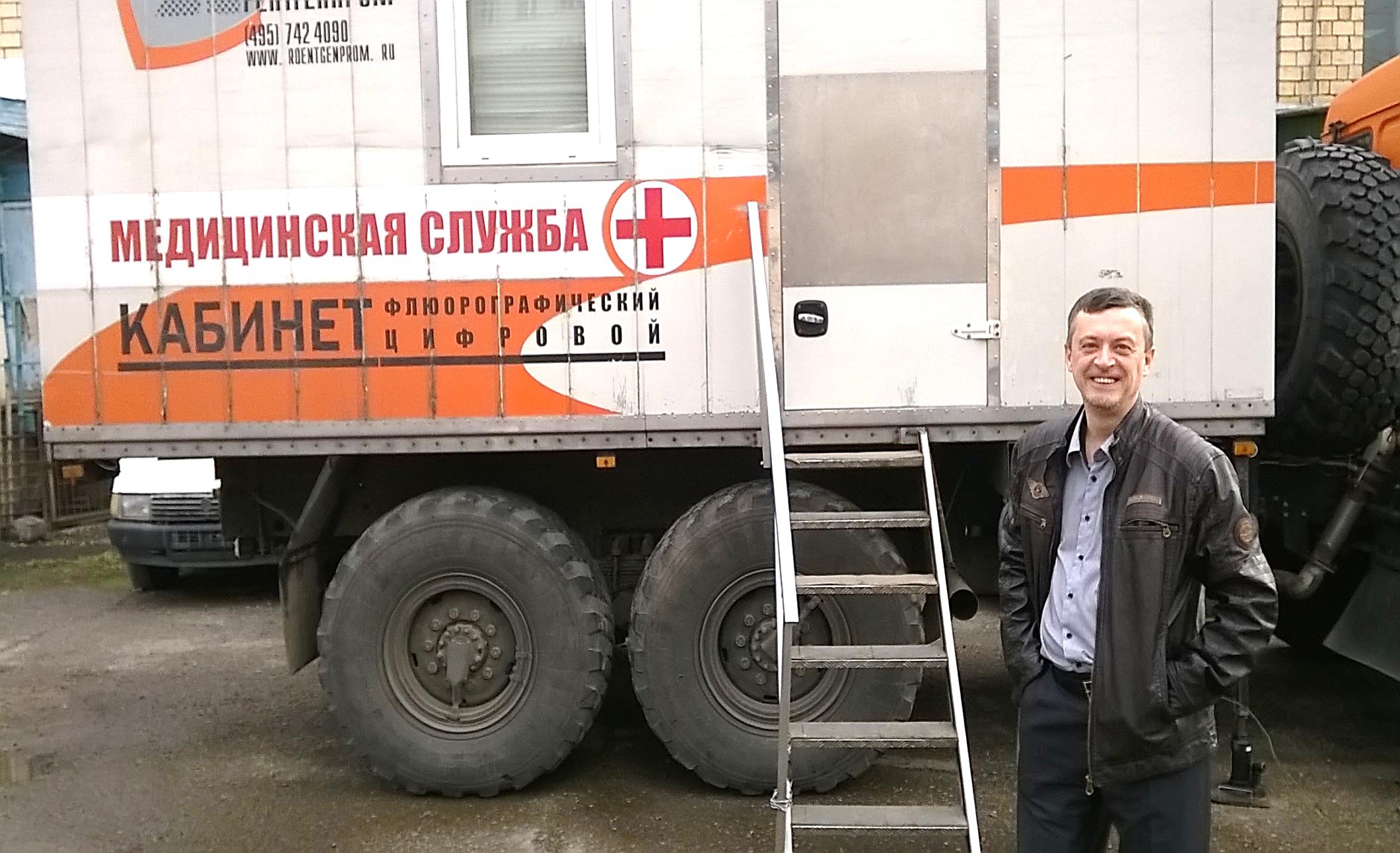 ПРОШЛИ ФЛГ В ПОЛНОМ СОСТАВЕ
НОВЫЙ ОБЛИК УНИВЕРСИТЕТСКИХ КЛИНИК
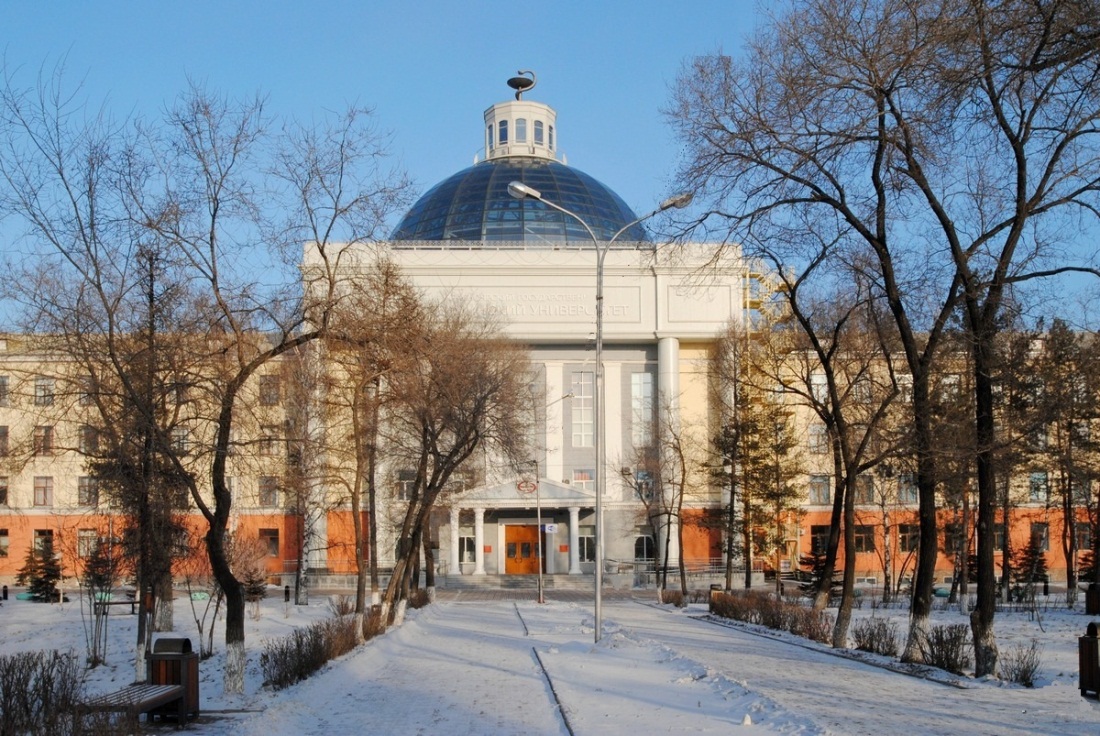 КЛИНИКА СЕМЕЙНОЙ МЕДИЦИНЫ (ОВП)
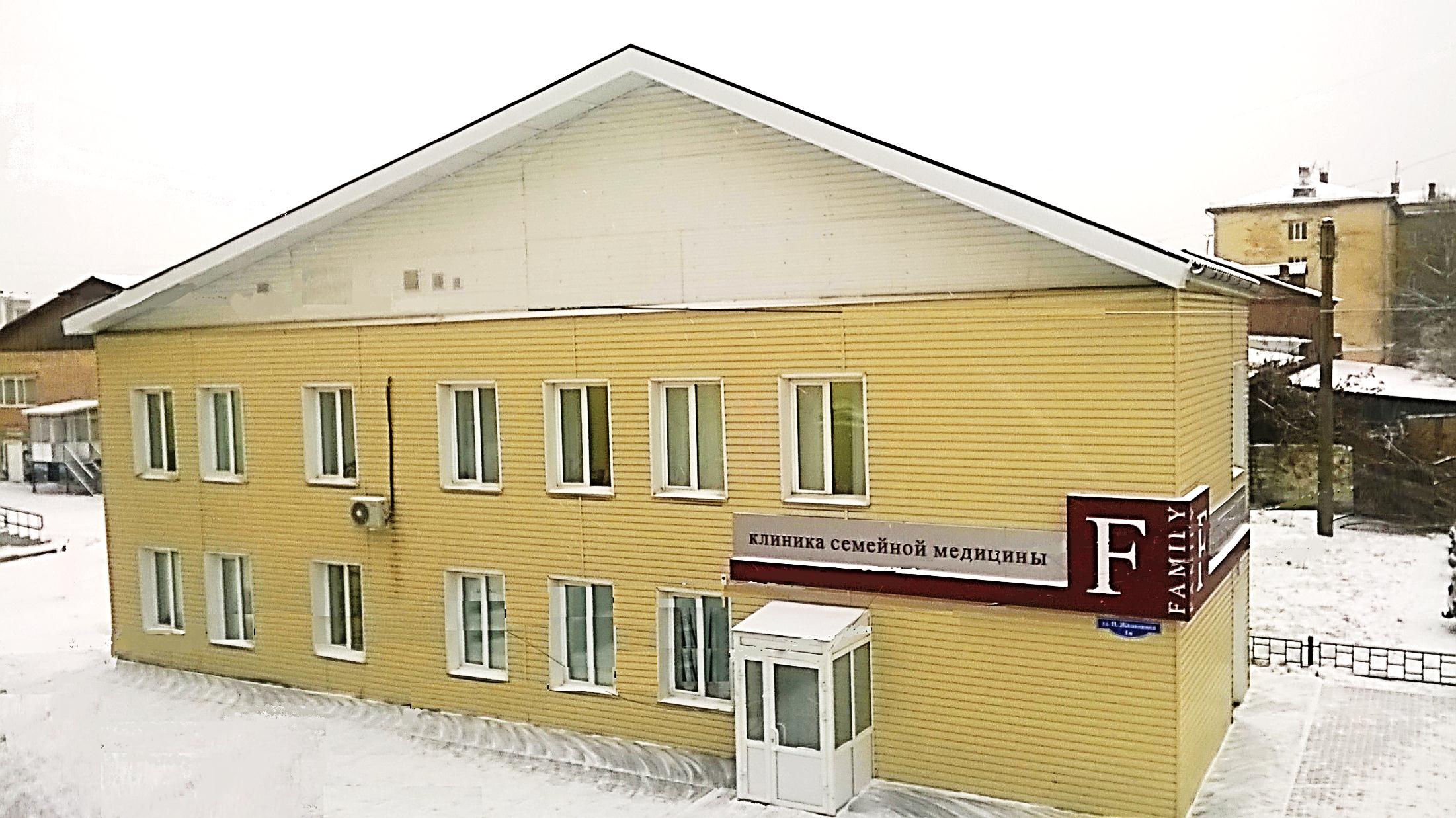 ЦЕНТРАЛЬНАЯ НАУЧНО-ИССЛЕДОВАТЕЛЬСКАЯ ЛАБОРАТОРИЯ
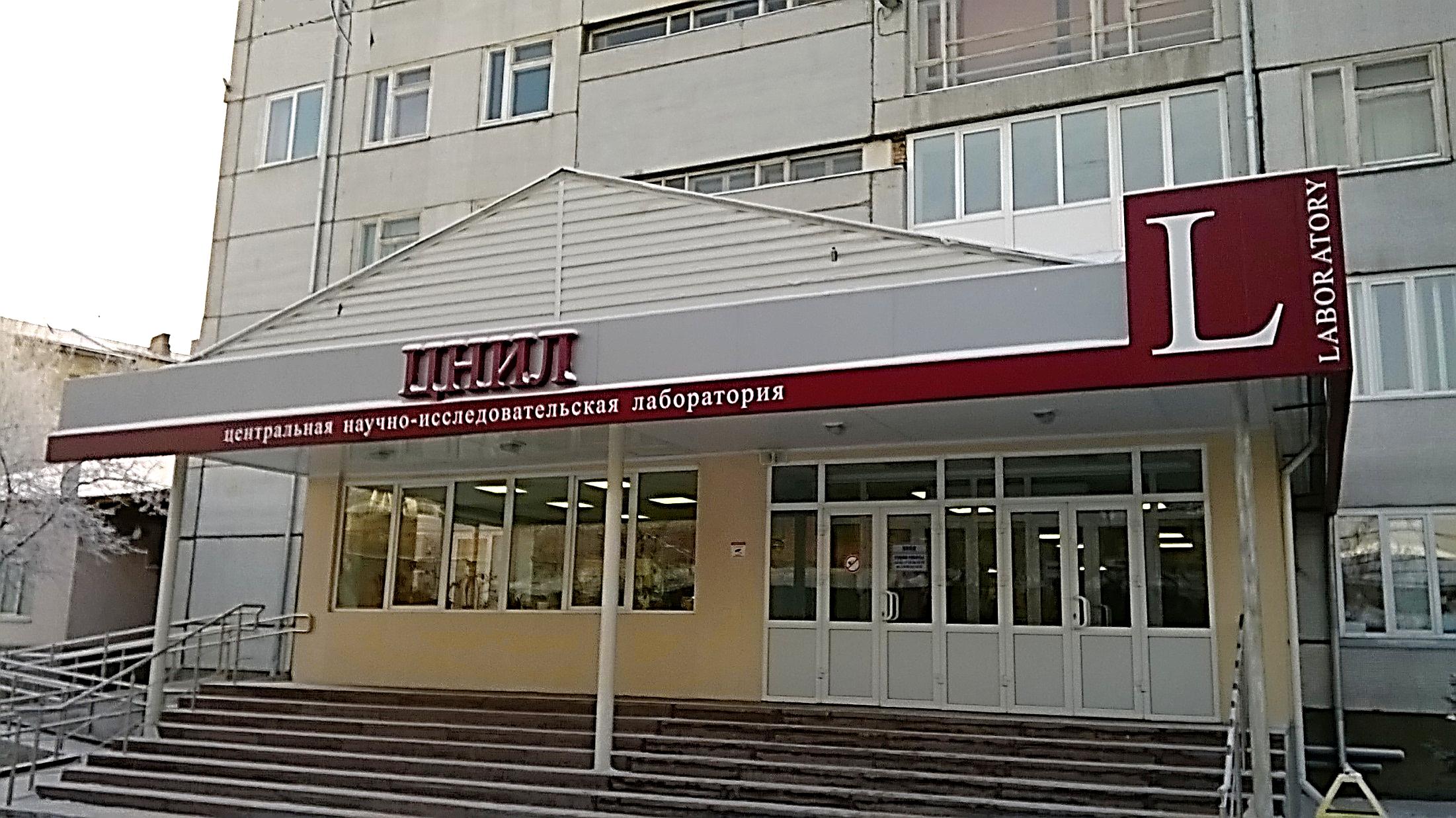 ПРОФЕССОРСКАЯ КЛИНИКА
(ремонт фасада и крыши здания)
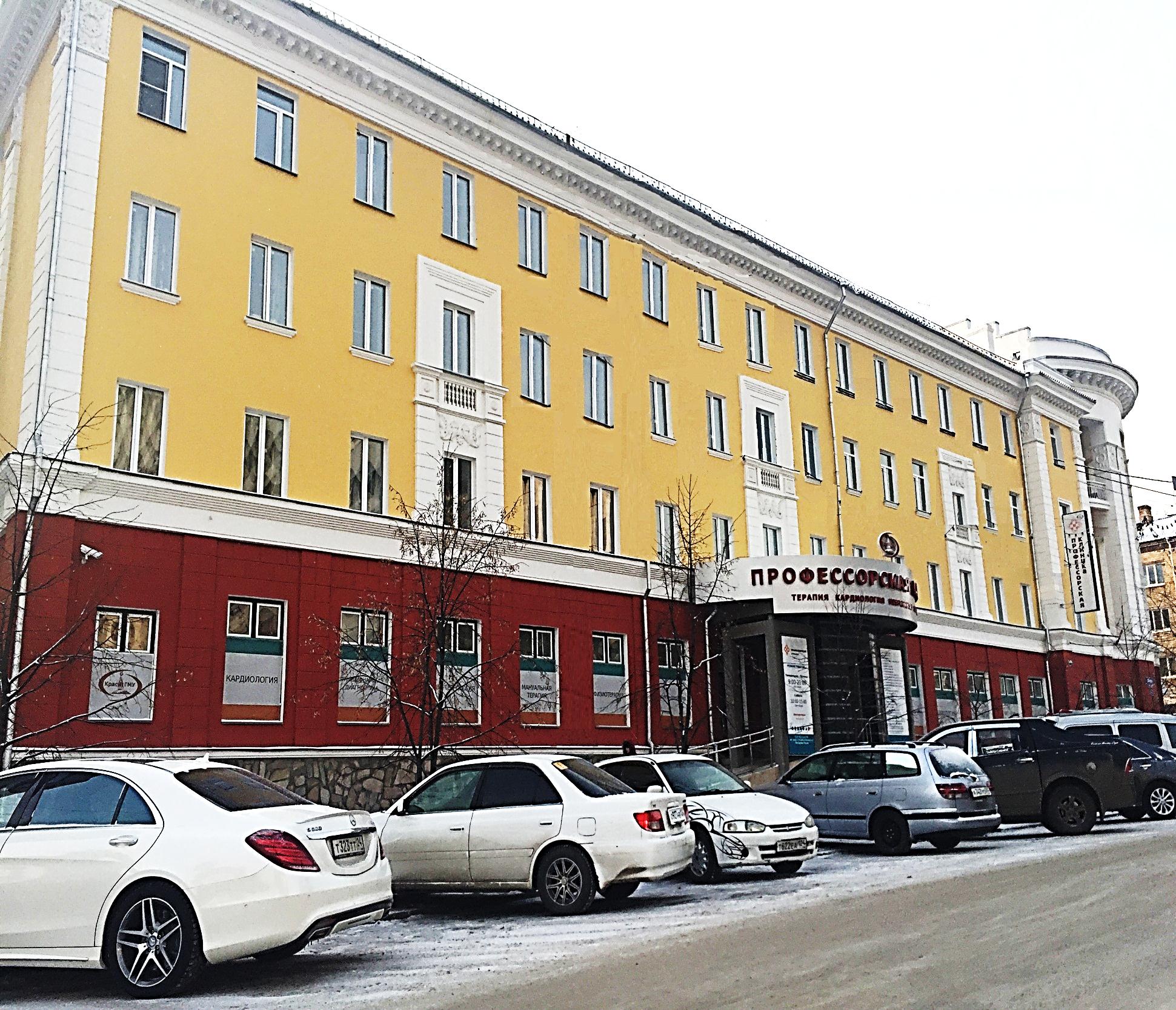 СТОМАТОЛОГИЧЕСКАЯ ПОЛИКЛИНИКА КрасГМУ
(ремонт цокольного этажа)
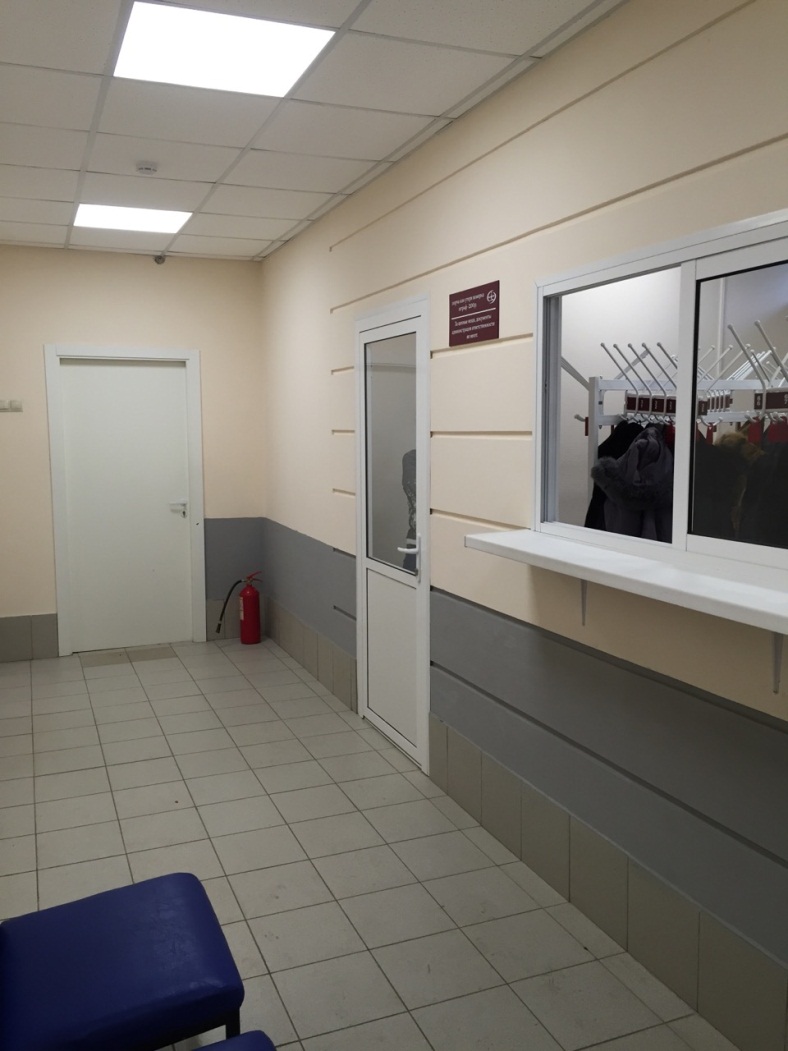 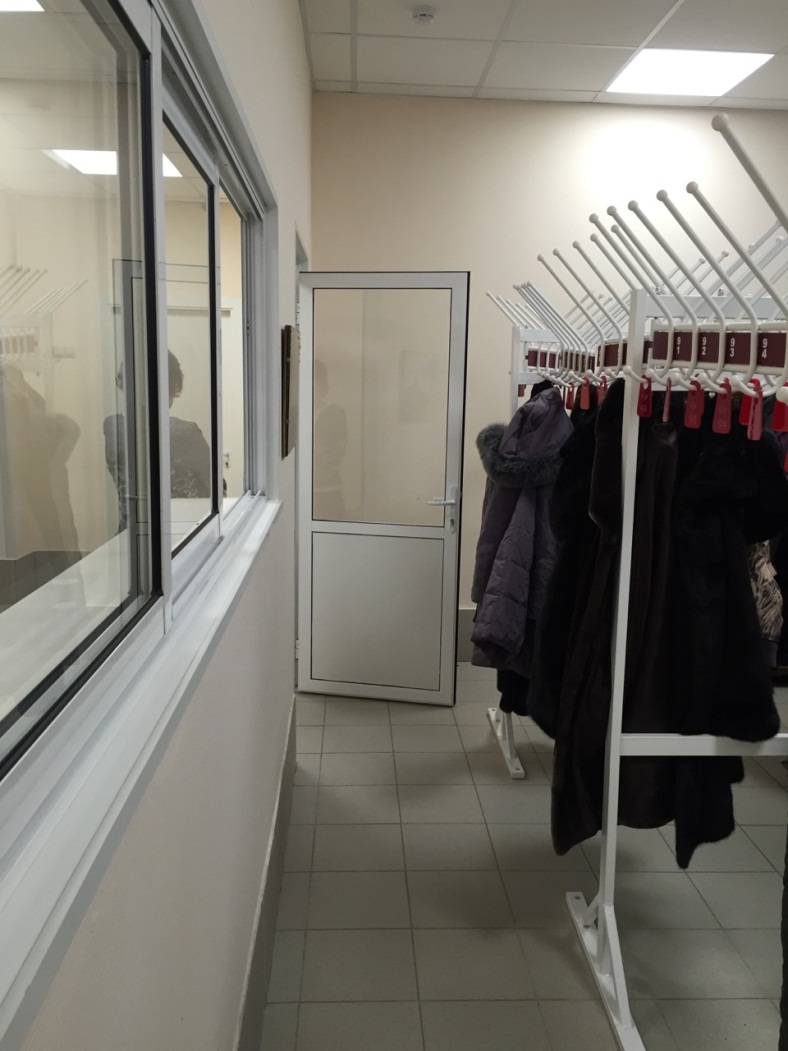 СТОМАТОЛОГИЧЕСКАЯ ПОЛИКЛИНИКА КрасГМУ
(ремонт цокольного этажа)
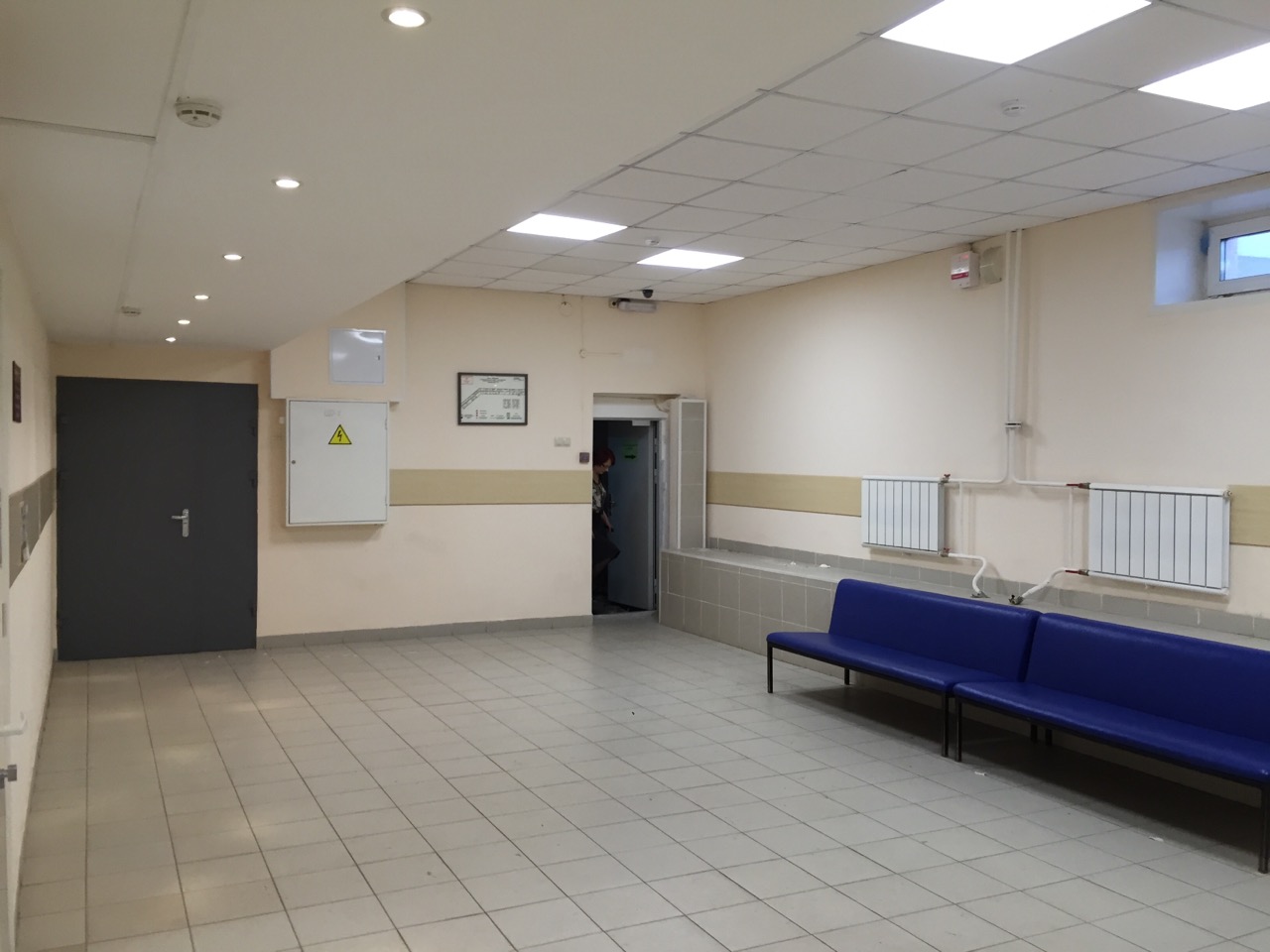 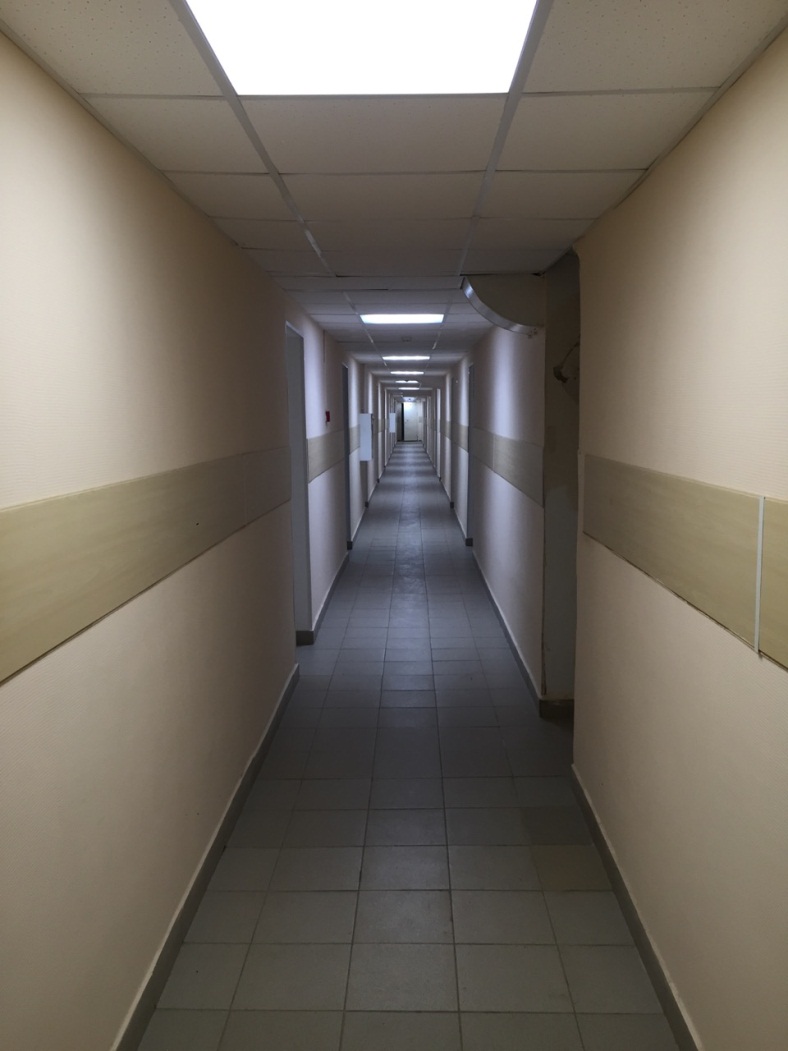 СТОМАТОЛОГИЧЕСКАЯ ПОЛИКЛИНИКА КрасГМУ
(ремонт 2 кабинетов платного приема)
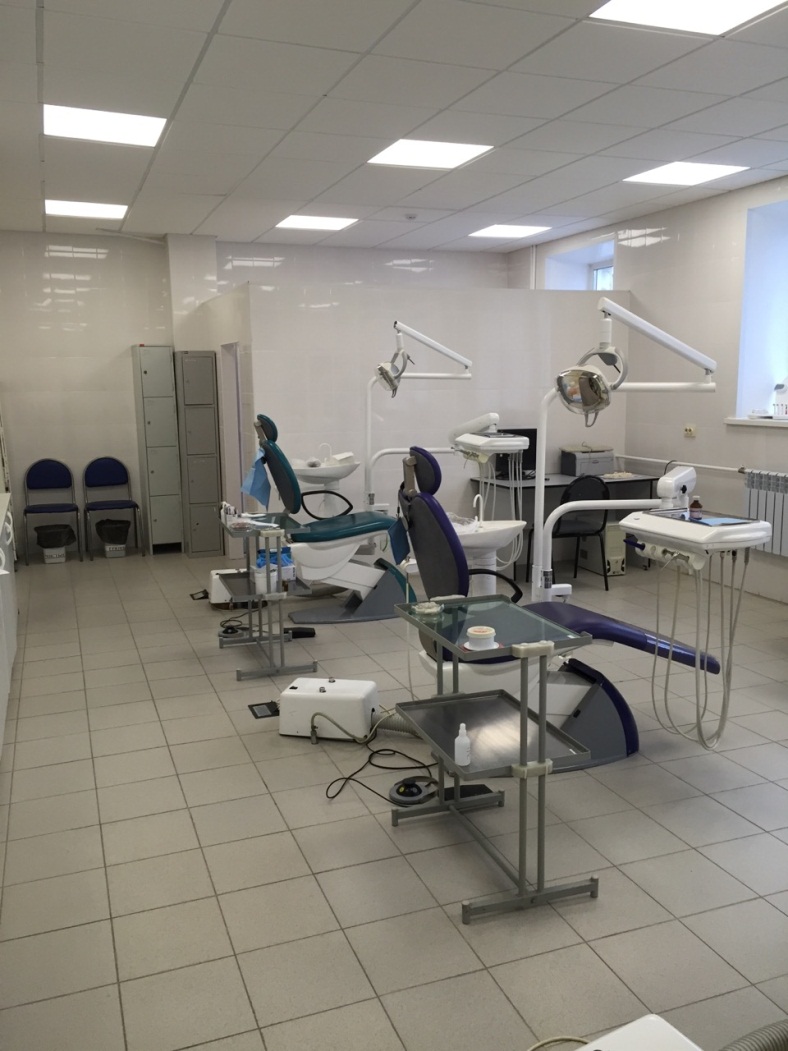 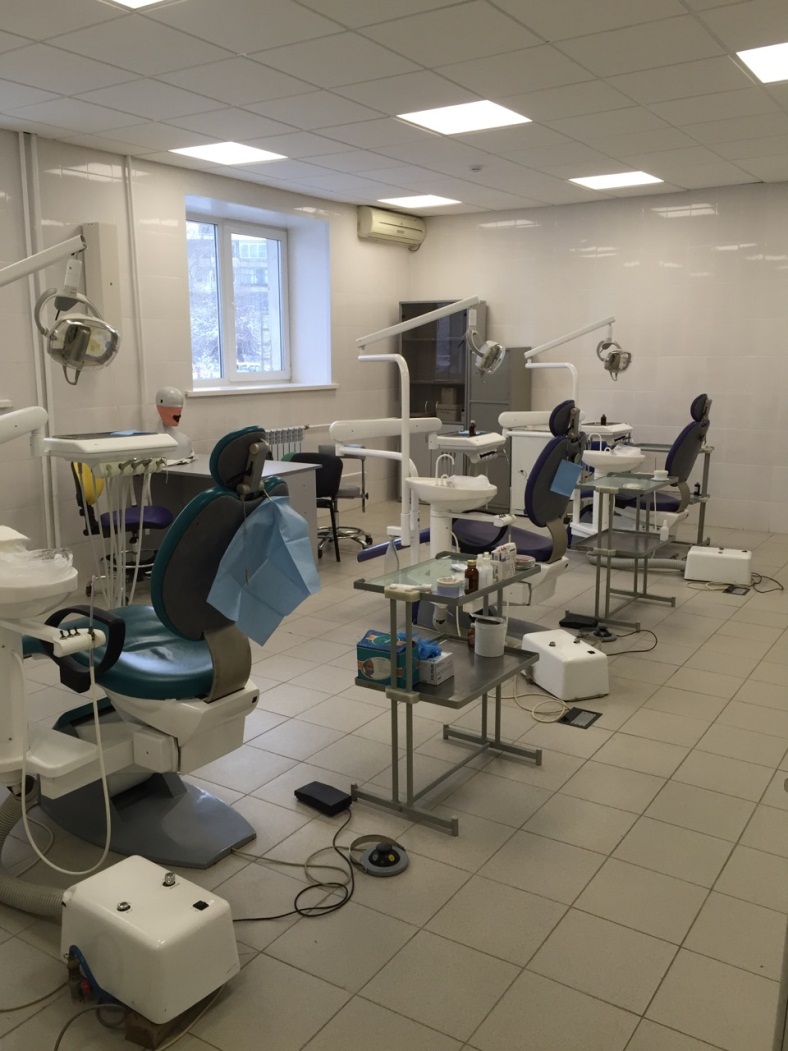 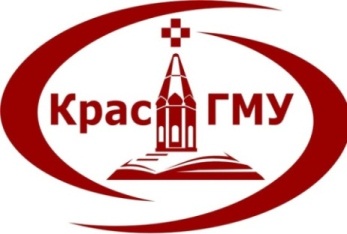 ЛИЦЕНЗИРОВАНИЕ НОВЫХ ВИДОВ МЕДИЦИНСКИХ УСЛУГ
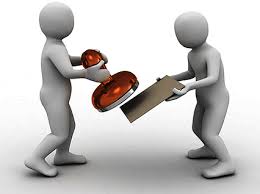 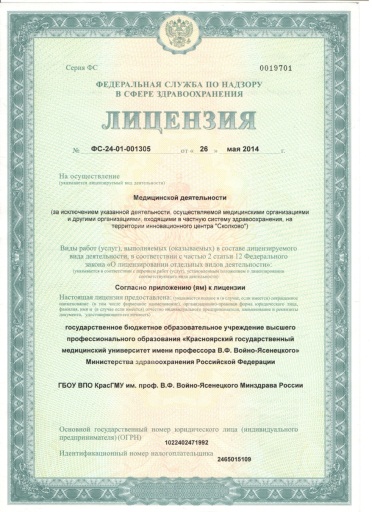 Получена лицензия на осуществление медицинской деятельности
ФС-24-01-001338 от 11. 08. 2015 г.
Новые виды медицинских услуг по профилям специальностей:

Медицинская реабилитация (кардиология, неврология);
Клиническая фармакология;
Сестринское дело (функциональная диагностика);
Психиатрия-наркология (периодические медосмотры)
Планируется (2016 г.) получение лицензий по профилям специальностей:

Стационарная медицинская помощь (гинекология, урология, челюстно-лицевая хирургия);
Высокотехнологичная медицинская помощь (реконструктивно-пластические, микрохирургические и комбинированные операции черепно-челюстно-лицевой области)
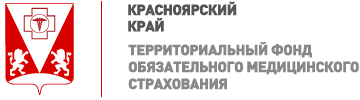 ОКАЗАНИЕ ГАРАНТИРОВАННОЙ БЕСПЛАТНОЙ МЕДИЦИНСКОЙ ПОМОЩИ ПО ПРОГРАММЕ ТФОМС
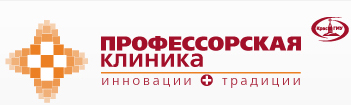 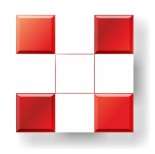 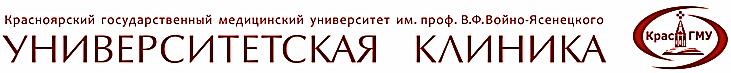 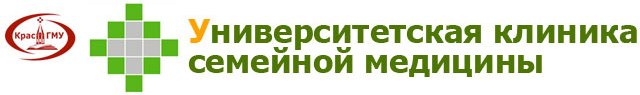 Отделение общей 
врачебной практики
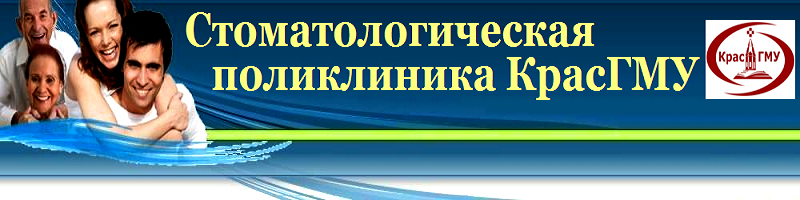 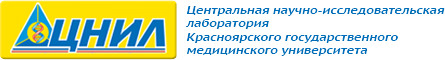 ГОСУДАРСТВЕННОЕ ЗАДАНИЕ (ОМС)  для КрасГМУ в 2014 - 2015 гг.
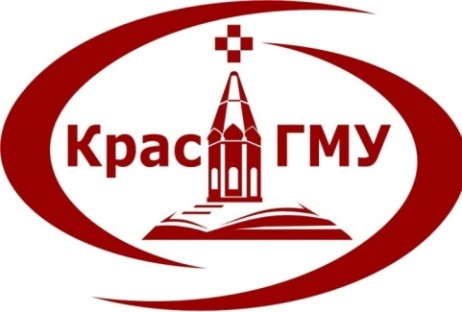 2015 г.
2014 г.
55 477 947 руб.
133
41 221 480 руб.
408
90 417 008,62 руб.
81 333 479,61 руб.
Стомклиника              Профклиника          Универклиника            ОВП
АМБУЛАТОРНО-ПОЛИКЛИНИЧЕСКАЯ ПОМОЩЬ 
(кол-во посещений)
СТАЦИОНАРЗАМЕЩАЮЩАЯ МЕДИЦИНСКАЯ ПОМОЩЬ
(кол-во пролеченных больных)
ВНЕШНИЕ ПАРАКЛИНИЧЕСКИЕ УСЛУГИ
(предельный бюджет, тыс. руб.)
БЛАГОТВОРИТЕЛЬНАЯ МЕДИЦИНСКАЯ ДЕЯТЕЛЬНОСТЬ УНИВЕРСИТЕТСКИХ КЛИНИК
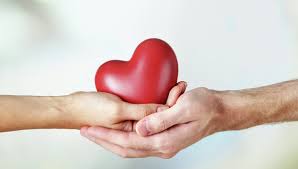 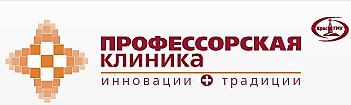 ПРОФЕССОРСКАЯ КЛИНИКА
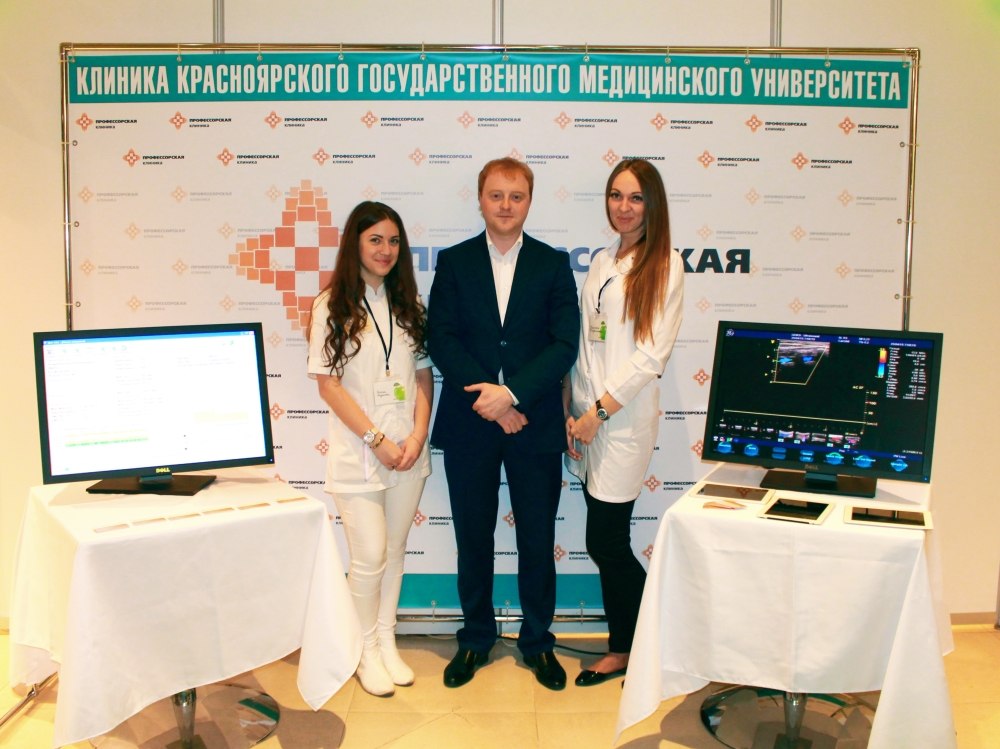 2015 год - Год борьбы с сердечно-сосудистыми заболеваниями

Акция «Научим быть здоровым» (ТК «Комсомолл», апрель 2015 г.)
Бесплатное проведение ВЭМ и УЗИ сосудов участникам (более 50 чел.)
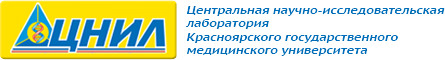 27 апреля 2015 года - благотворительная акция  "Возраст здоровью - не помеха", посвященная  70-й годовщине  Победы; бесплатно для ветеранов клинический анализ крови, ОАМ, биохимические исследования – АЛТ, АСТ, глюкоза, холестерин, ЭКГ, онкомаркеры для мужнин  (PSA) и ТРУЗИ, для женщин (СА 125, СА 15-3) и УЗИ молочных желез.
1 октября 2015 года - социальная акция «ЦНИЛ всегда рядом» для пожилых людей, 50% скидка на лабораторную и  функциональную диагностику: клинический анализ крови, ОАМ, биохимические исследования – сахар, холестерин, УЗИ органов брюшной полости
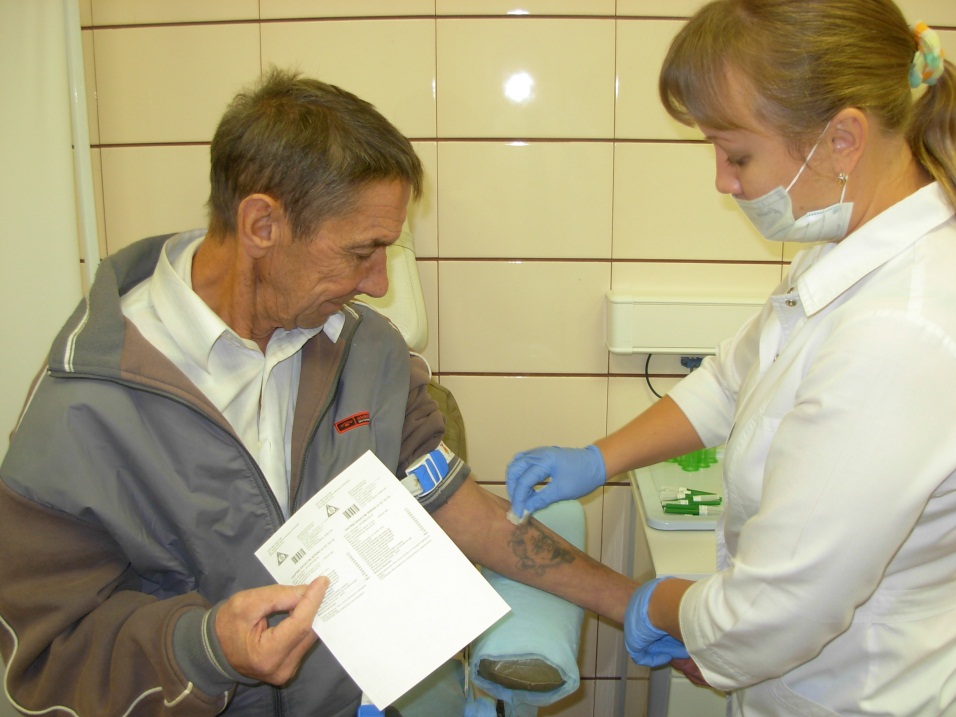 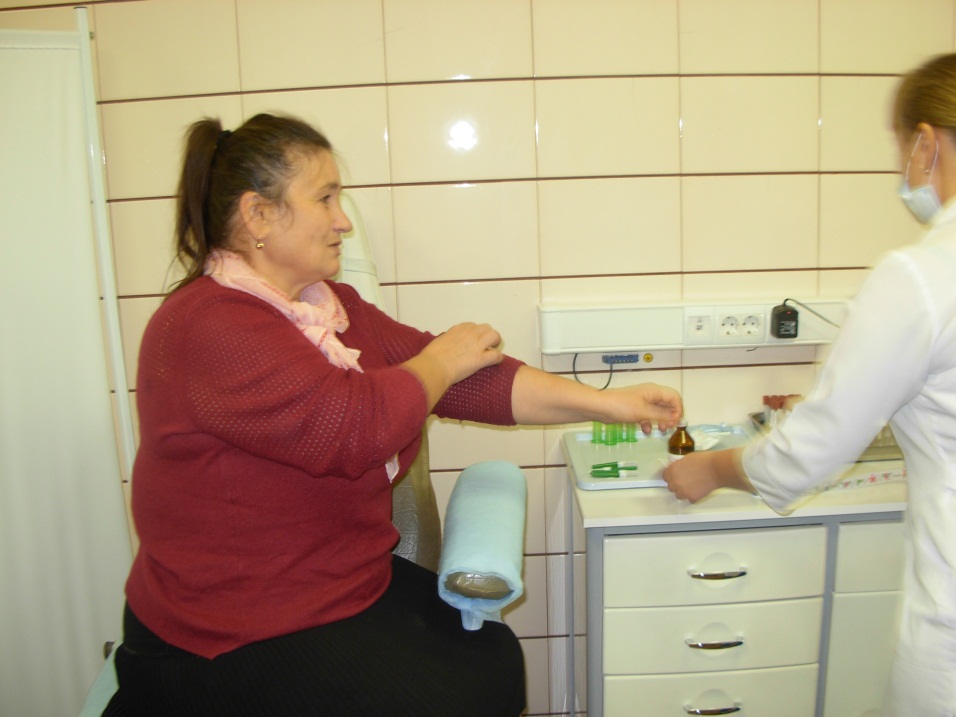 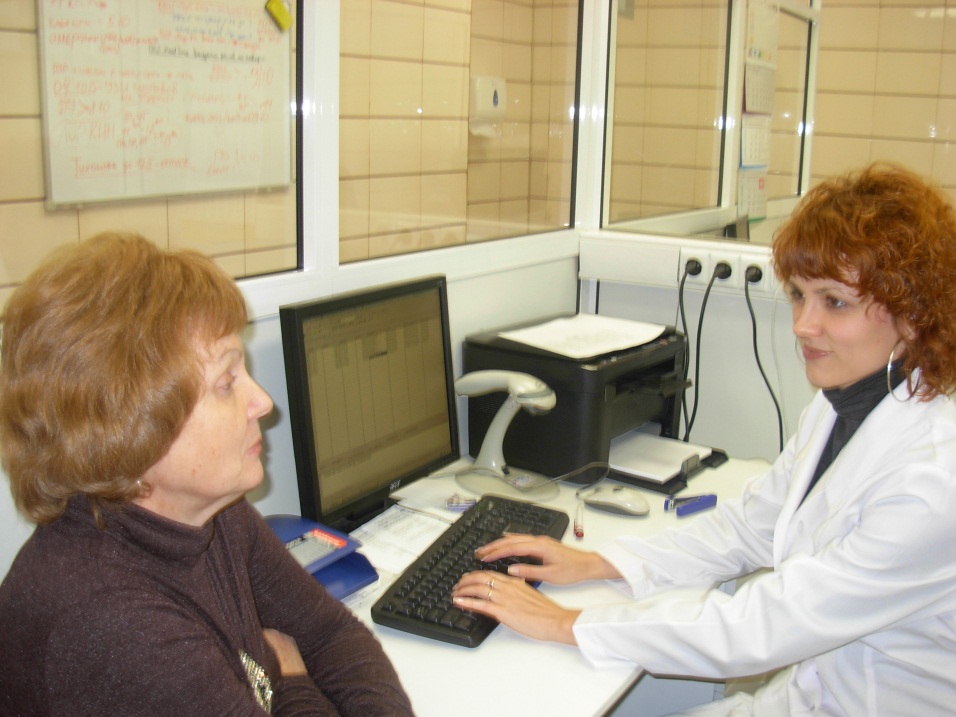 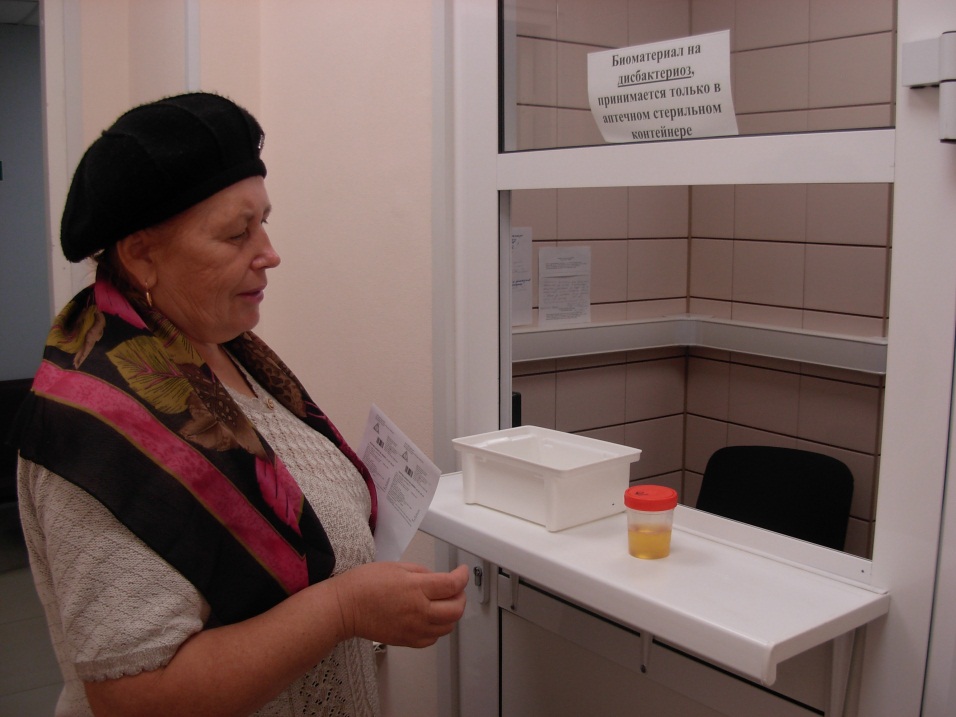 УНИВЕРСИТЕТСКИЙ ЦЕНТР СТОМАТОЛОГИИ
28 апреля 2015 г. - благотворительная акция, приуроченная к празднованию 70 лет победы в Великой Отечественной войне (ортопедическая помощь ветеранам); 
20 мая 2015 г. - благотворительная акция в честь Дня защиты детей (стоматологическая помощь подопечным Психоневрологического интерната для детей «Солнышко» п. Берёзовка)
УНИВЕРСИТЕТСКИЙ ЦЕНТР СТОМАТОЛОГИИ
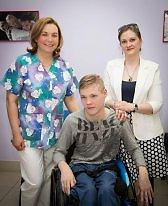 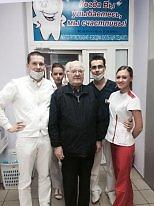 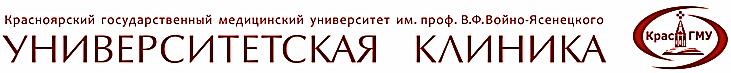 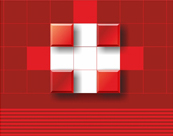 БЛАГОТВОРИТЕЛЬНЫЙ ПРИЕМ ВЕТЕРАНОВ, ПОСВЯЩЕННЫЙ ДНЮ ПОБЕДЫ
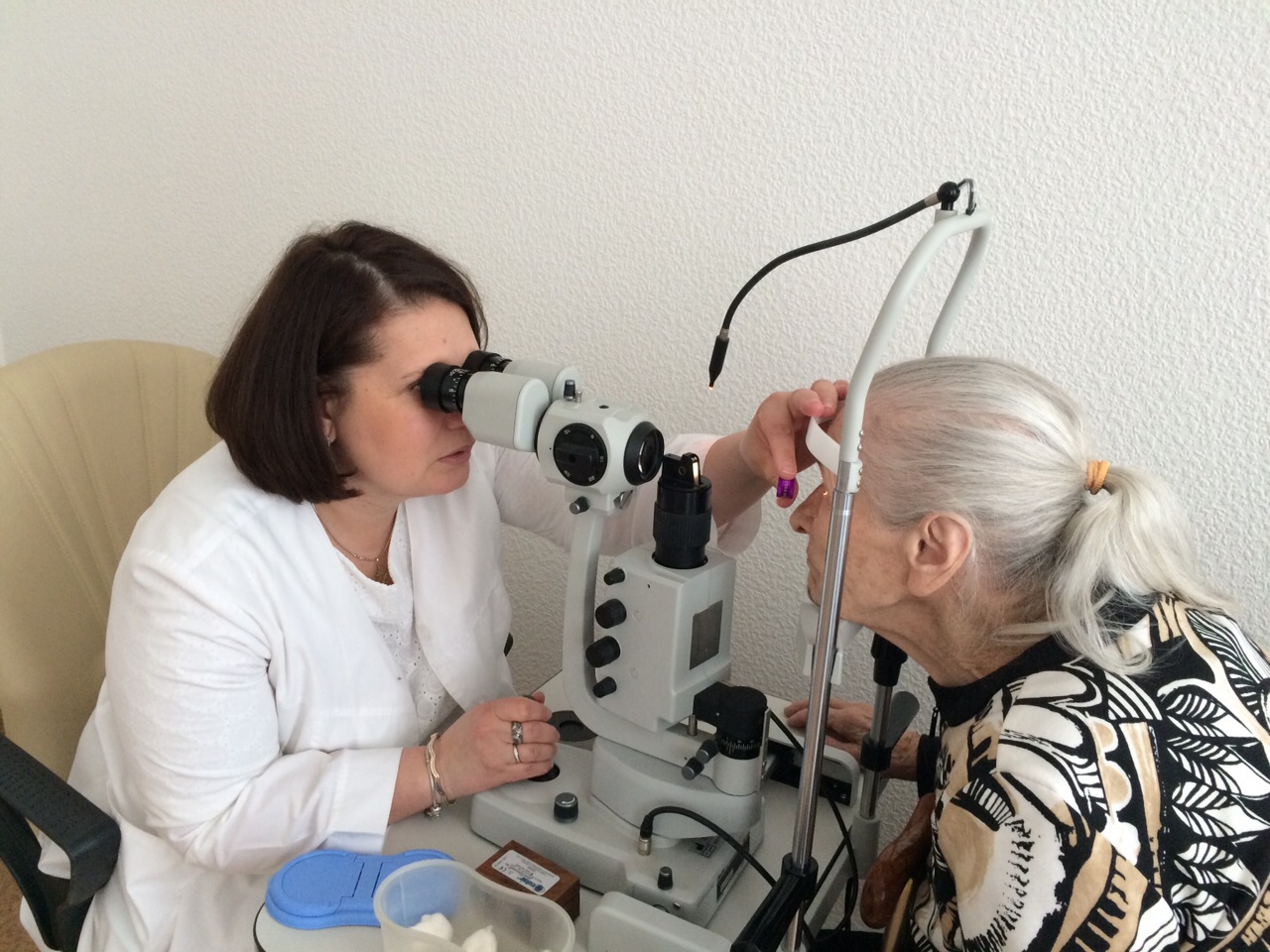 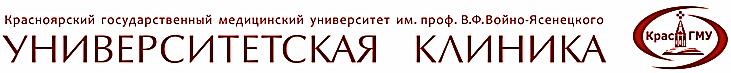 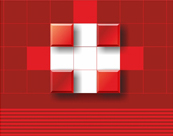 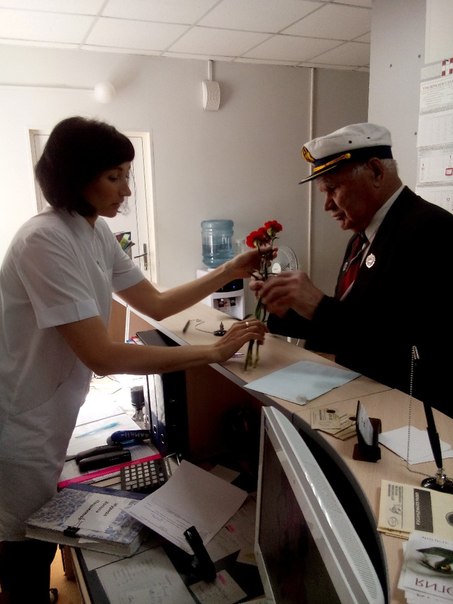 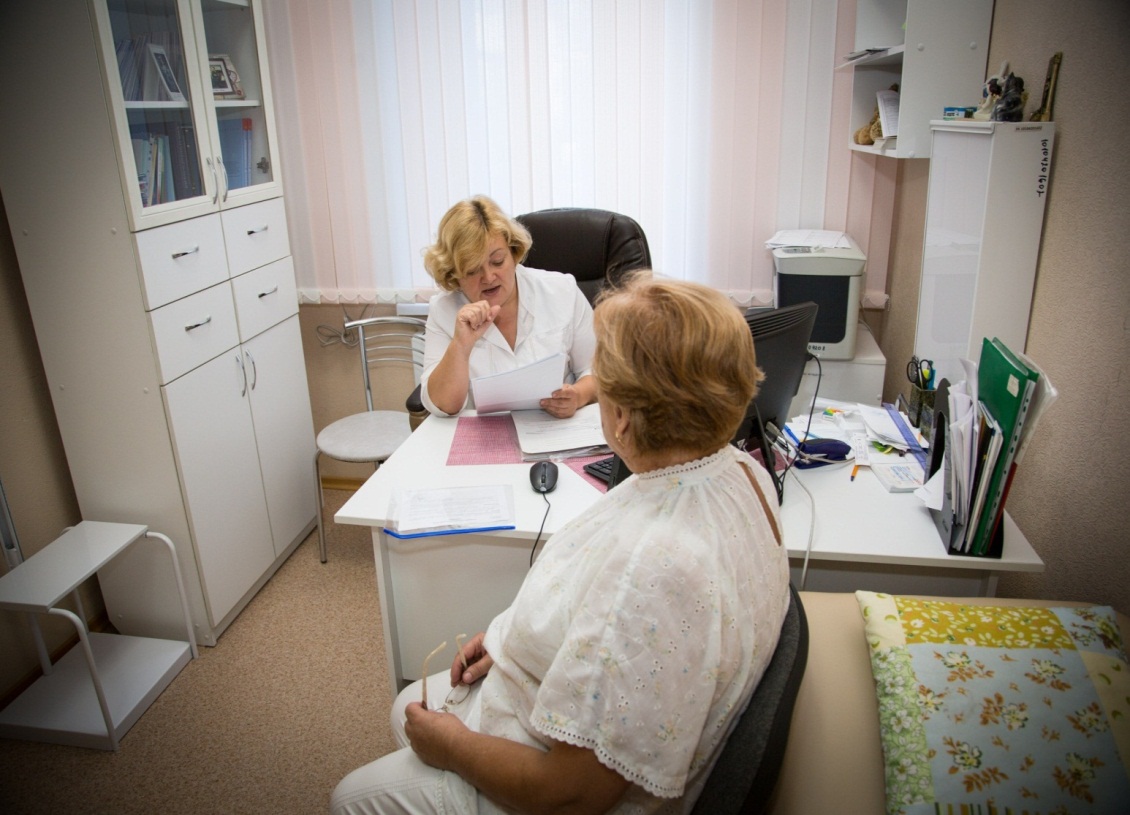 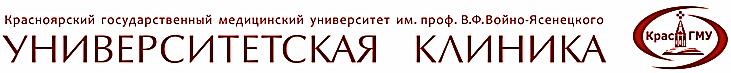 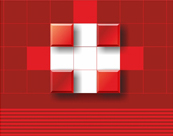 Сентябрь 2015 г. – благотворительная акция «ЗДОРОВЫЕ ДЕТИ- ЗДОРОВОЕ БУДУЩЕЕ»
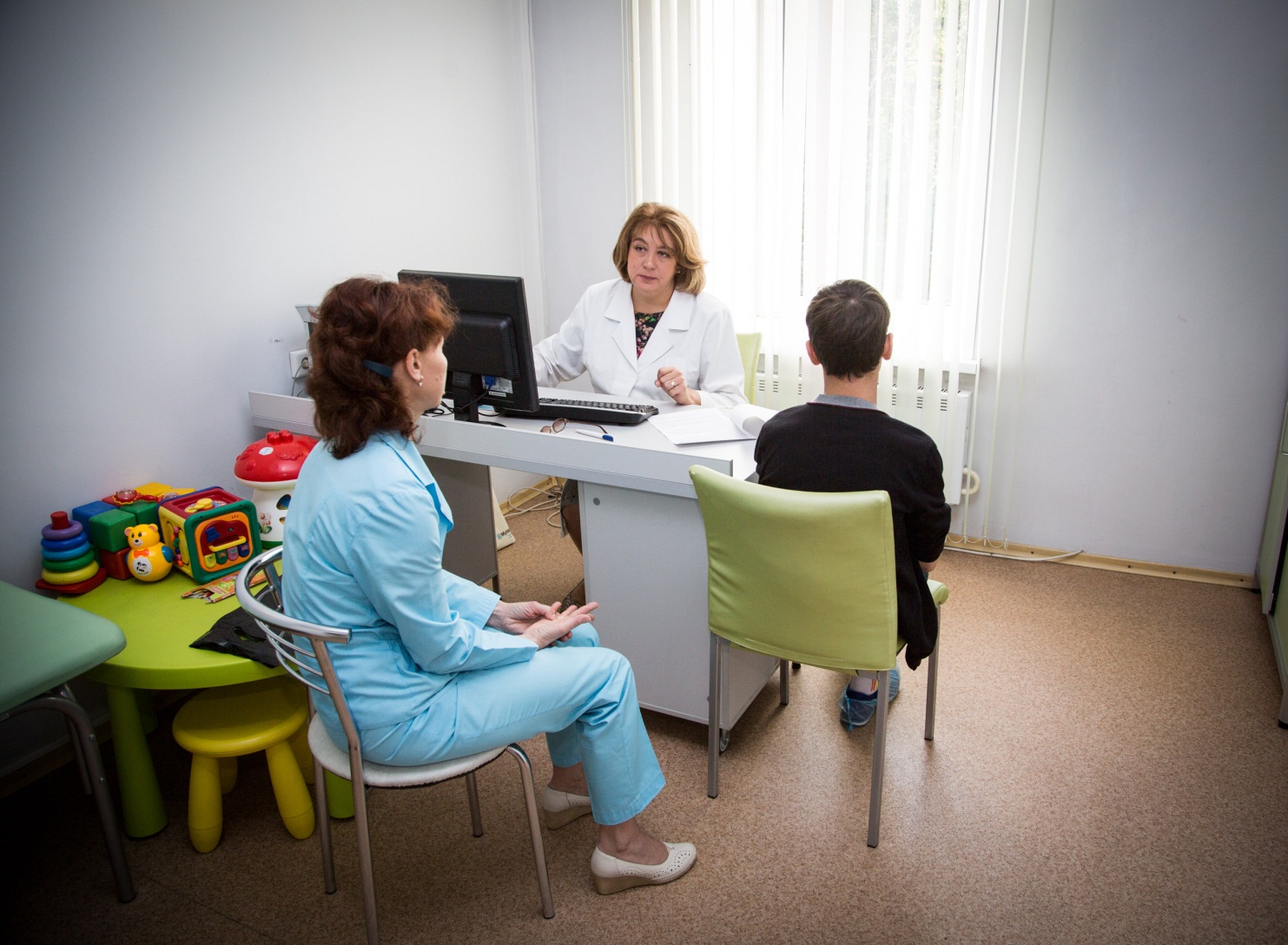 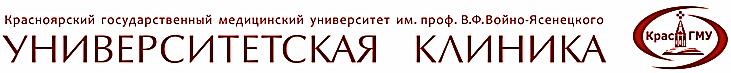 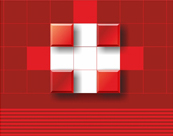 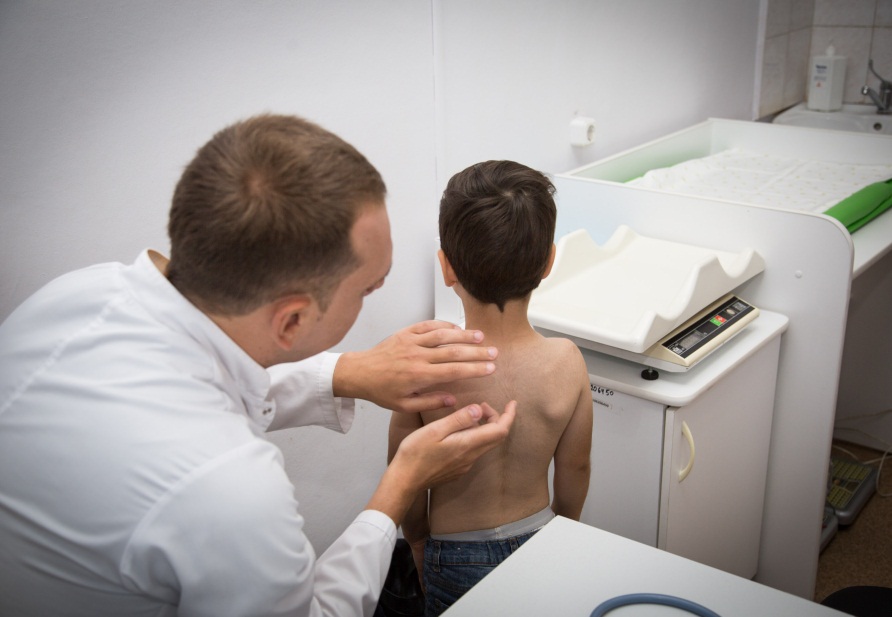 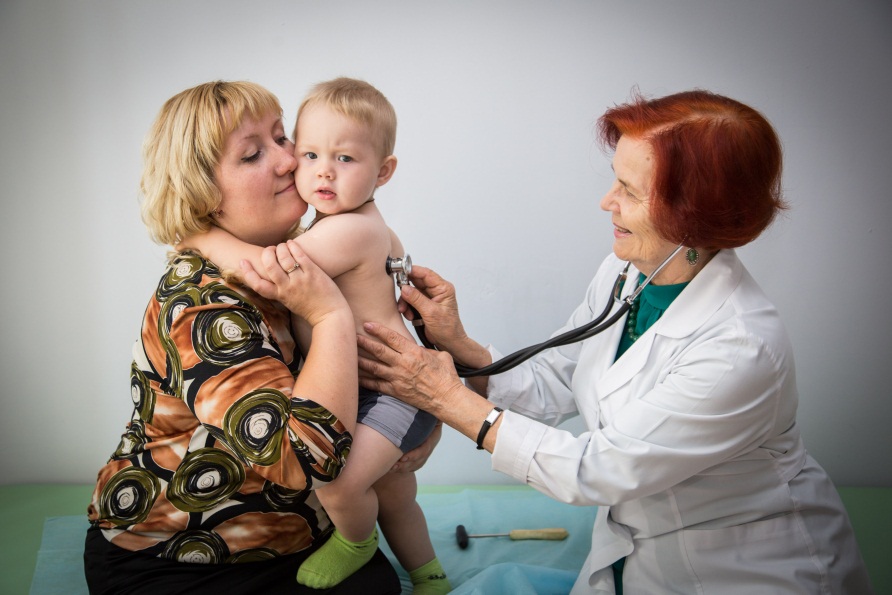 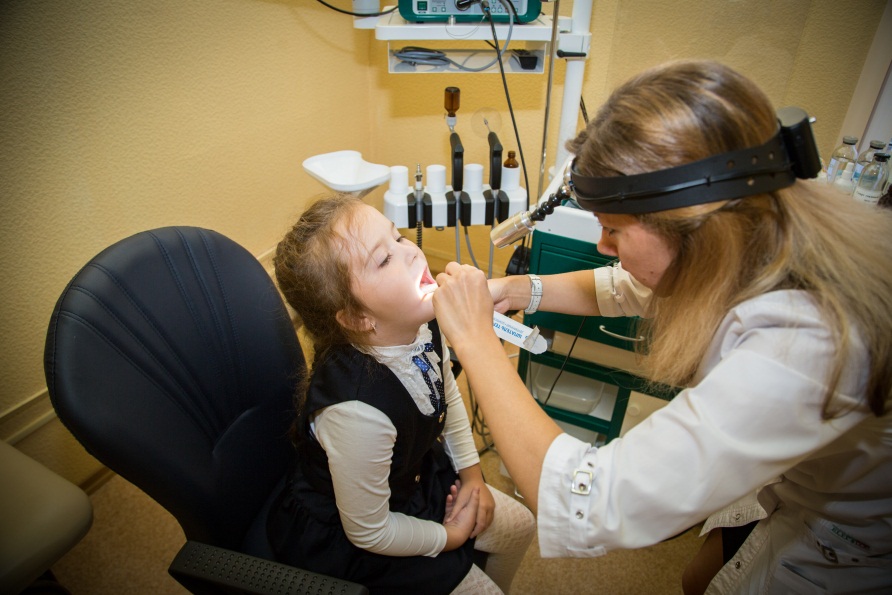 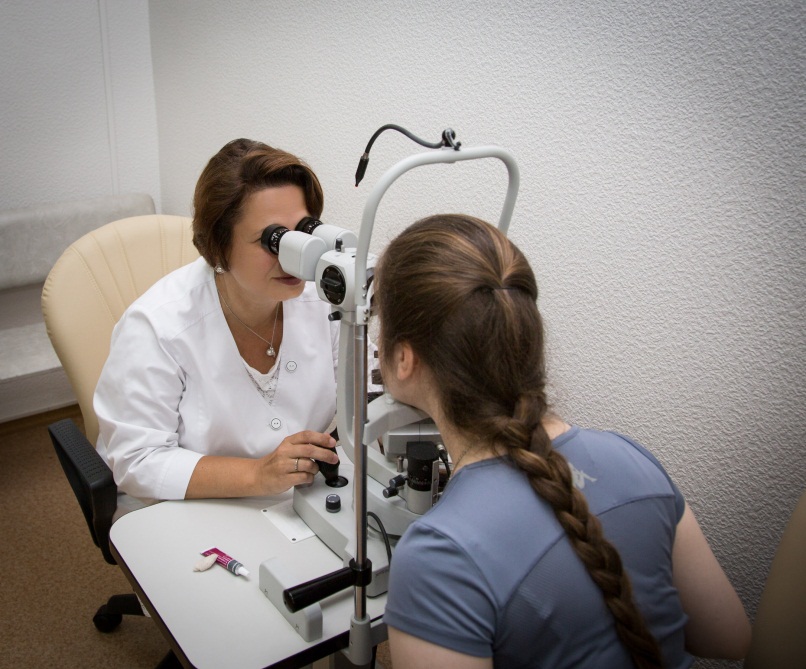 Стоматологическая поликлиника КРАСГМУ
Программа профилактики основных стоматологических заболеваний у детей с сенсорной депривацией зрения
Базы проведения: 
1. «Красноярская  специальная (коррекционная) общеобразовательная школа    ΙΙΙ-ΙV вида № 10», г. Красноярск, пр. Красноярский рабочий, 90 «б».
2. «Красноярская  специальная (коррекционная) общеобразовательная школа   ΙV вида № 1»,   г. Красноярск, ул. Ломоносова 9.
3. «Детский сад №218 компенсирующего вида» (для детей с нарушениями зрения),  г. Красноярск, ул. Краснодарская, 3 «а».
 
           Количество участников: 380 детей
           Время проведения: сентябрь- октябрь 2015
Стоматологическая поликлиника КРАСГМУ
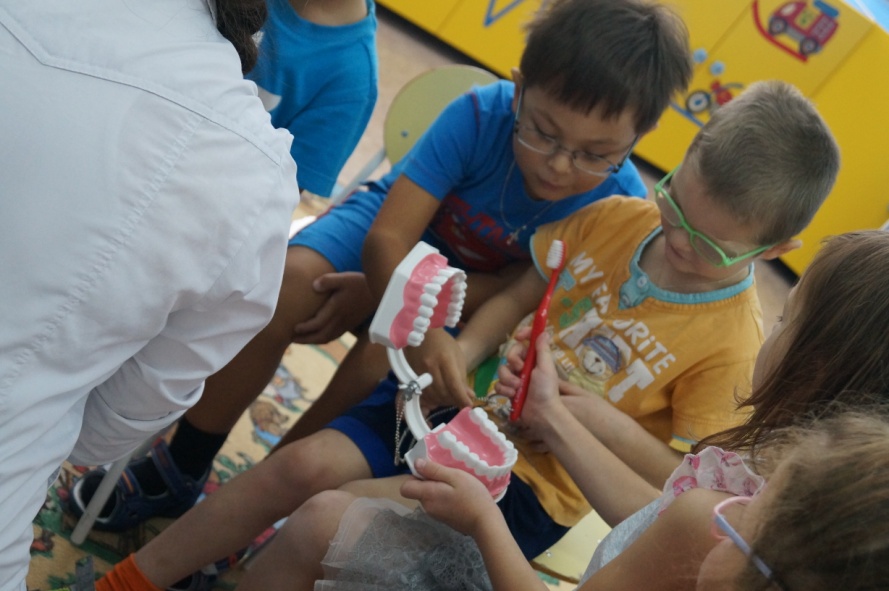 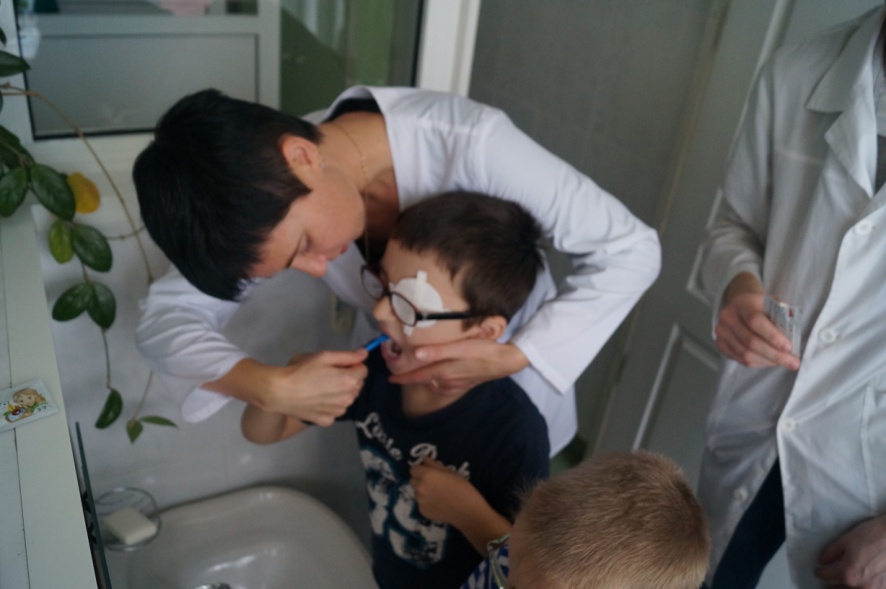 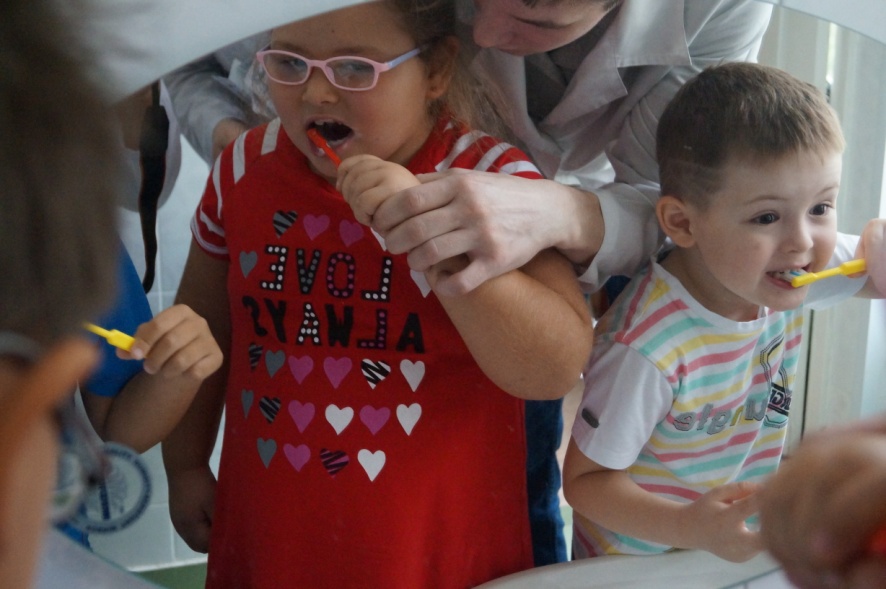 Стоматологическая поликлиника КРАСГМУ
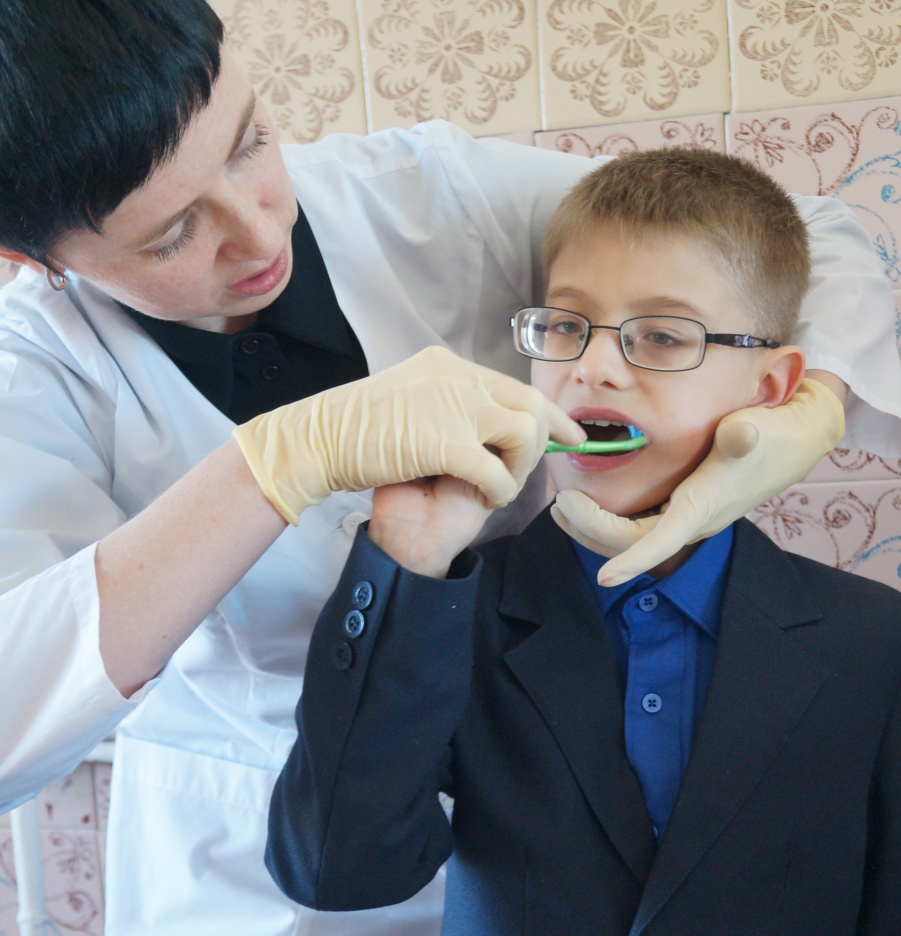 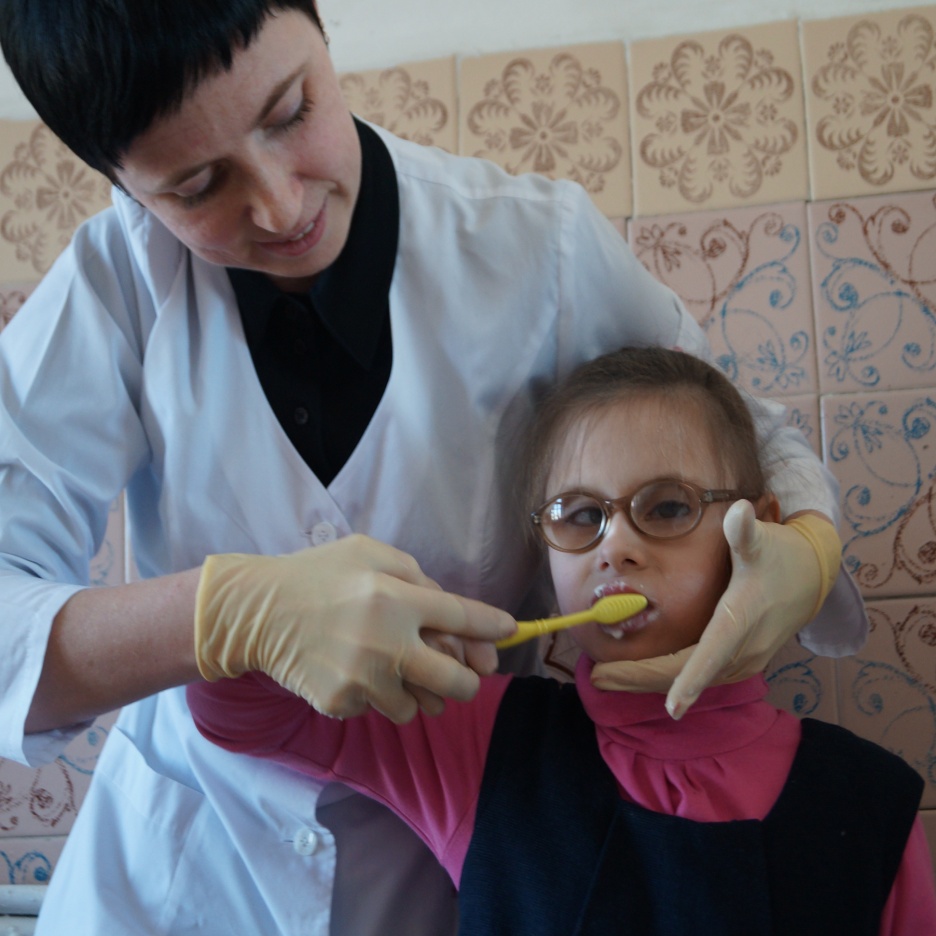 ИНФОРМАТИЗАЦИЯ УНИВЕРСИТЕТСКИХ КЛИНИК
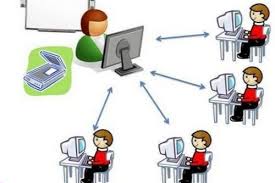 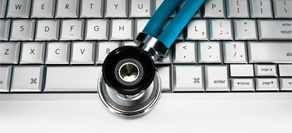 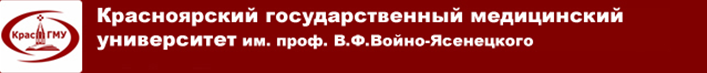 СОВЕРШЕНСТВОВАНИЕ 
МИС qMS
Стом. поликлиника
Профессор-ская клиника
Университет-ская клиника
Университетский центр стоматологии
ЦНИЛ
ОВП
Сервер электронных медицинских карт (гл. корпус КрасГМУ)
Обмен с сайтом КрасГМУ
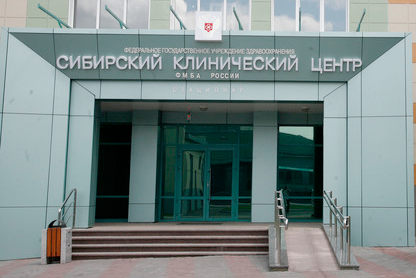 Обмен с СКЦ ФМБА и другими ЛПУ
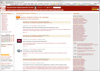 КАЖДАЯ УНИВЕРСИТЕТСКАЯ КЛИНИКА ИМЕЕТ СВОЙ САЙТ
http://ucs.krasgmu.ru
http://stom.krasgmu.ru
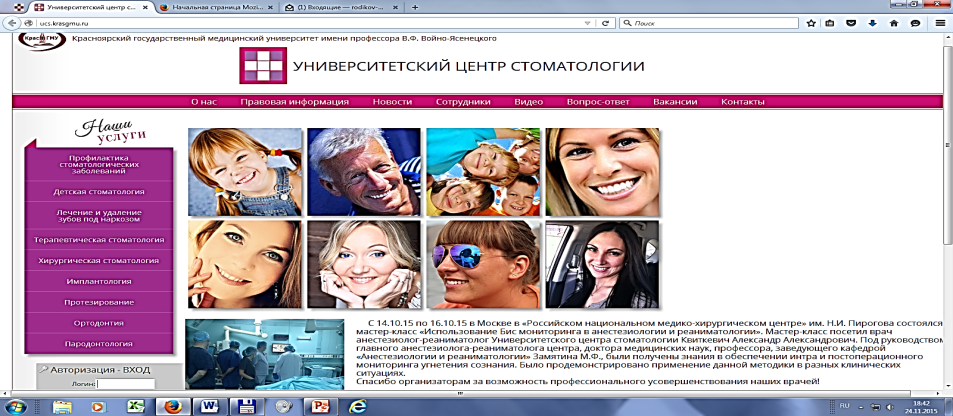 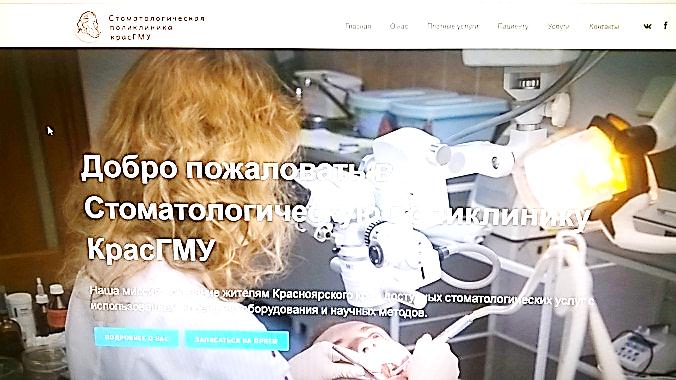 http://krasgmu.ru
http://krascnil.krasgmu.ru
http://ovp.krasgmu.ru
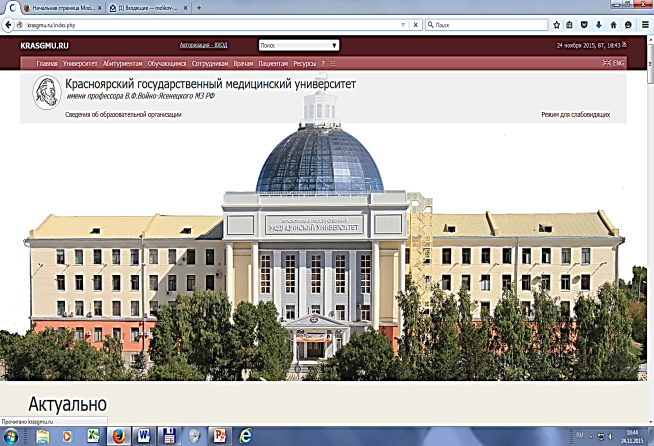 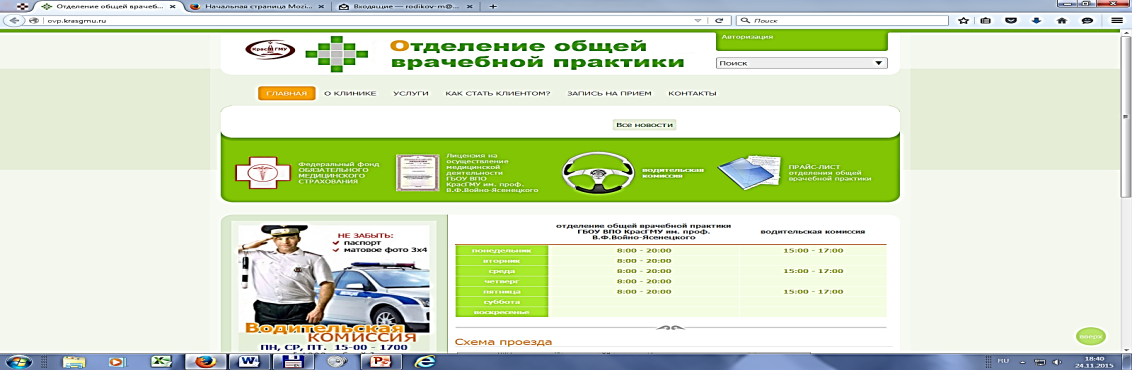 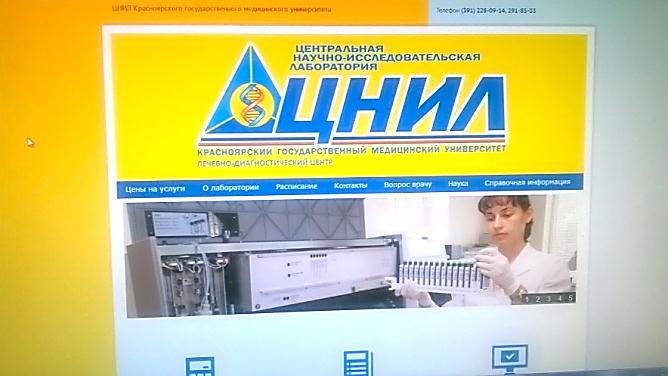 http://klinika.krasgmu.ru
http://p-clinic.ru
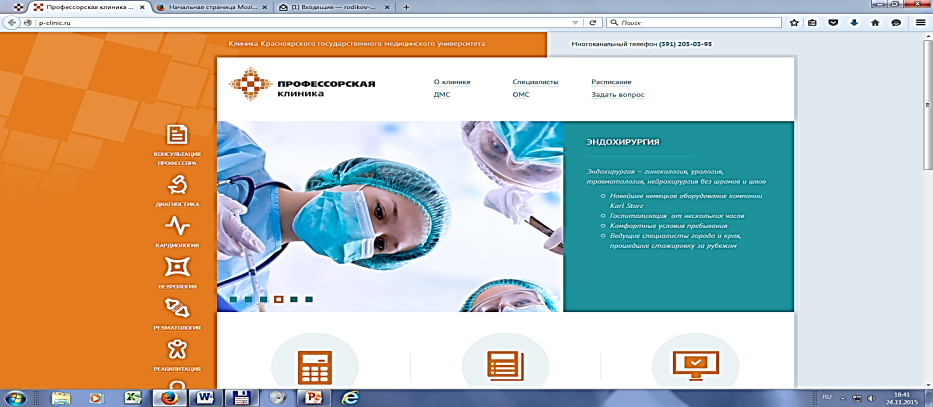 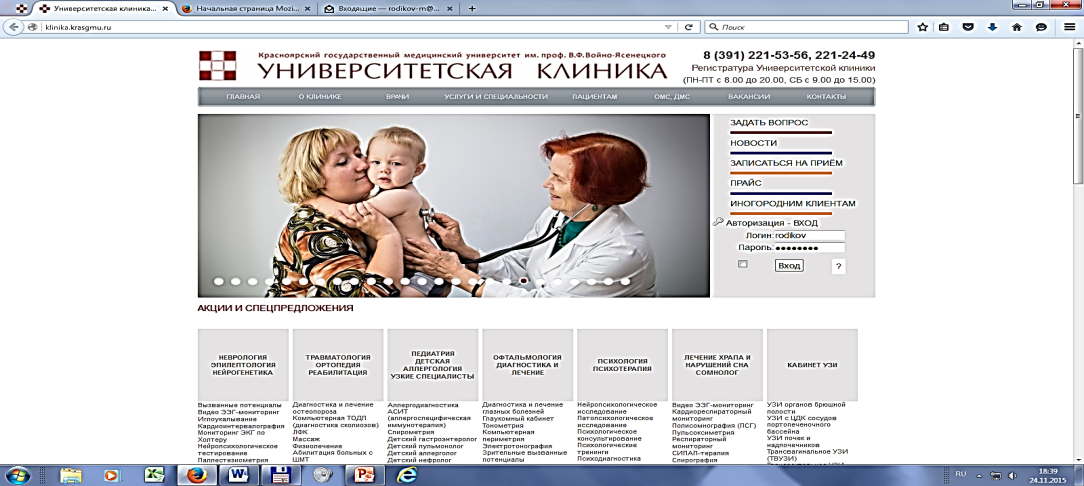 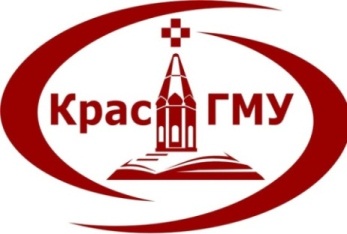 В соответствии с приказом МЗ России от 31.10.2013 г. № 810а «Об организации работы по формированию независимой системы оценки качества работы государственных учреждений, оказывающих услуги в сфере здравоохранения»:
Проведено анкетирование прикрепленного населения по удовлетворенности качеством предоставления медицинских услуг в амбулаторных условиях (ОВП – 100 анкет; Стоматологическая поликлиника – 200 анкет)
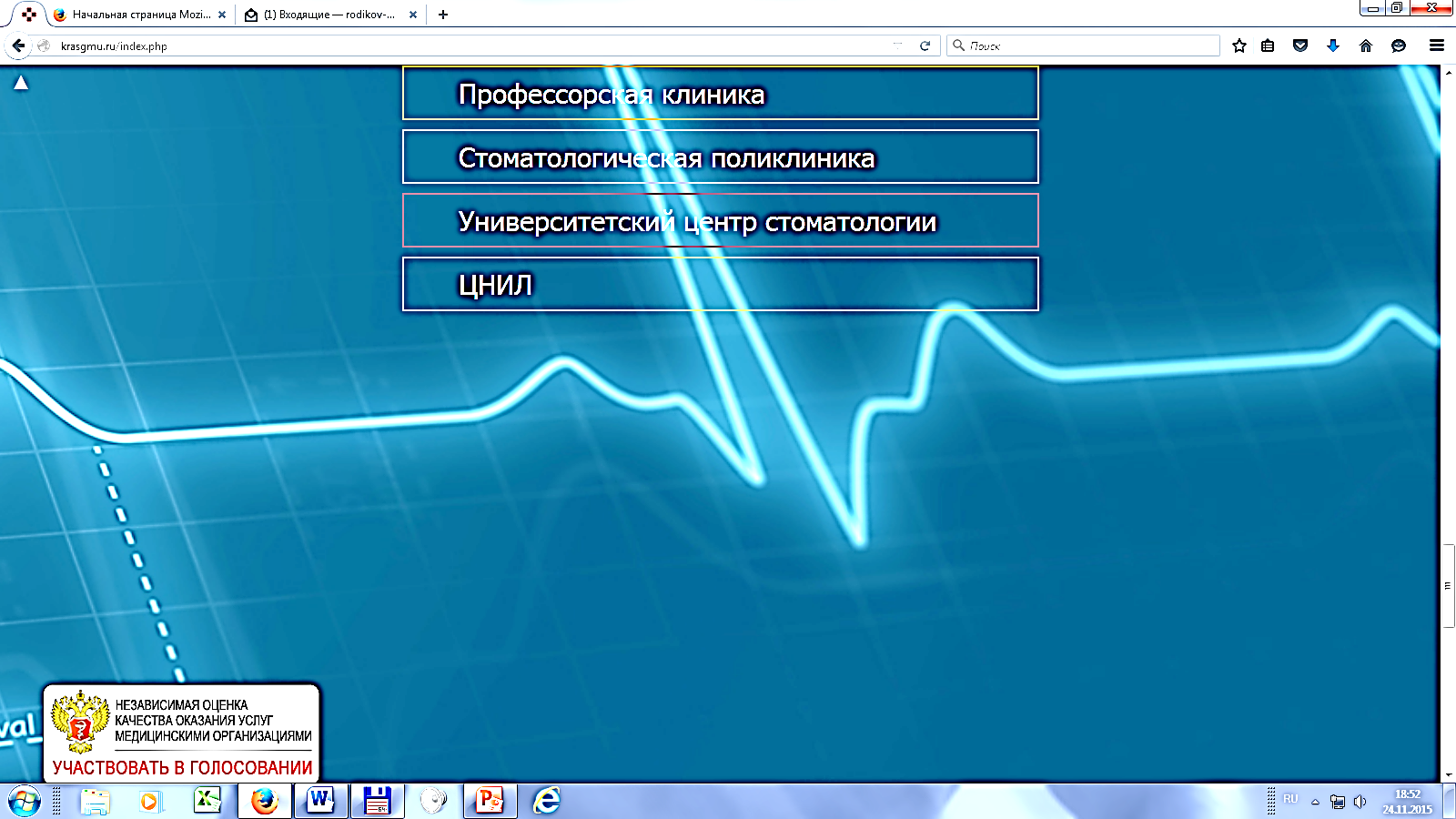 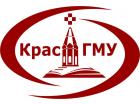 РЕШЕНИЕ УЧЕНОГО СОВЕТА КРАСГМУ ОТ 19.11.2014 г.
Продолжить работу по получению лицензий на новые виды медицинских услуг, оказываемых в клиниках ВУЗа (срок исполнения – февраль-март 2015 г.; ответственные – Родиков М. В., Петров П. А.); ИСПОЛНЕНО
  Организовать периодические (1 раз в полгода) акции по оказанию бесплатной консультативной помощи социально незащищенным группам населения города и края (срок исполнения – в течение 2015 года; ответственные – Родиков М. В., главные врачи клиник ВУЗа); ИСПОЛНЕНО
  Продолжить работу по увеличению объемов и контролю исполнения госзаказа  в рамках ОМС (в течение 2015 г., ответственные – Родиков М. В., главные врачи клиник ВУЗа); ИСПОЛНЕНО
 Привести в соответствие с приказом Минздравва РФ интернет-сайты клиник ВУЗа (срок исполнения – январь 2015 года; ответственные – Родиков М. В., Россиев Д. А.; главные врачи клиник ВУЗа); ИСПОЛНЕНО
  Заключить с ЛПУ города и края новый «Договор об организации практической подготовки обучающихся» (срок исполнения – I квартал 2015 г.; ответственный – Родиков М. В.); ИСПОЛНЕНО
Подготовить организационно-правовые вопросы прохождения госаккредитации и получения заказа на оказание ВМП по стоматологии (срок исполнения –  май 2015 г.; ответственный – Алямовский В. В.); ИСПОЛНЕНО
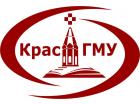 ПРОЕКТ РЕШЕНИЯ УЧЕНОГО СОВЕТА КрасГМУ 
от 25.11 2015 г.
Продолжить работу по получению лицензий на новые виды медицинских услуг, оказываемых в клиниках ВУЗа (срок исполнения – февраль-март 2016 г.; ответственные – Родиков М. В., главные врачи клиник ВУЗа);
Продолжить работу по увеличению объемов и контролю исполнения госзаказа  в рамках ОМС (в течение 2016 г., ответственные – Родиков М. В., главные врачи клиник ВУЗа);
 Проведение медицинских осмотров студентов и сотрудников ВУЗа, диспансеризации, ФЛГ, вакцинации (в течение 2016 г., ответственные – Родиков М. В., Каскаева Д. С.);
Продолжить работу по адаптации МИС qMS к условиям работы университетских клиник, внедрению МИС qMS в работу Стоматологической поликлиники КрасГМУ (в течение 2016 г., ответственные – Родиков М. В., Россиев Д. А.,  главные врачи клиник ВУЗа);
Создание сети пунктов забора лабораторных анализов и системы лабораторной информационной системы в ЦНИЛ КрасГМУ  (в течение 2016 г., ответственные – Родиков М. В.; руководитель ЦНИЛ);
Создание новых отделений на базе Университетской и Профессорской клиник КрасГМУ в рамках развития многопрофильных клиник (в течение 2016 г., ответственные – Родиков М. В., Петров П. А., Чешейко Е. Ю.);
Благодарю за внимание!
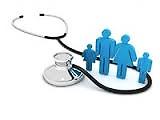